2022
-
2023
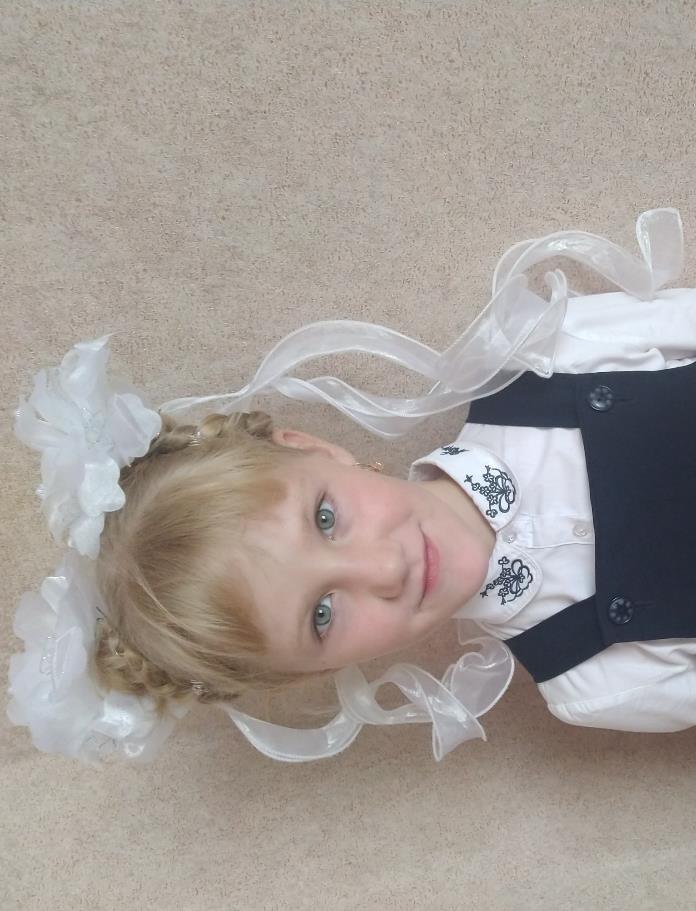 Полуэктова ТатьянаПетровна 24.01.2014
Портфолио ученика 2 «А» класса МАОУ СОШ «НЬЮТОН»
Я очень люблю свою семью! Мою маму зовут Анна Владимировна, папу – Петр Владимирович, а младшего братика – Миша. Особенно мы любим всей семьей путешествовать!
Мой мир
Меня зовут Татьяна, мне 9 лет. 
Оказывается, имя мое латинского происхождения, в переводе с греческого означает  «устроительница», «учредительница»
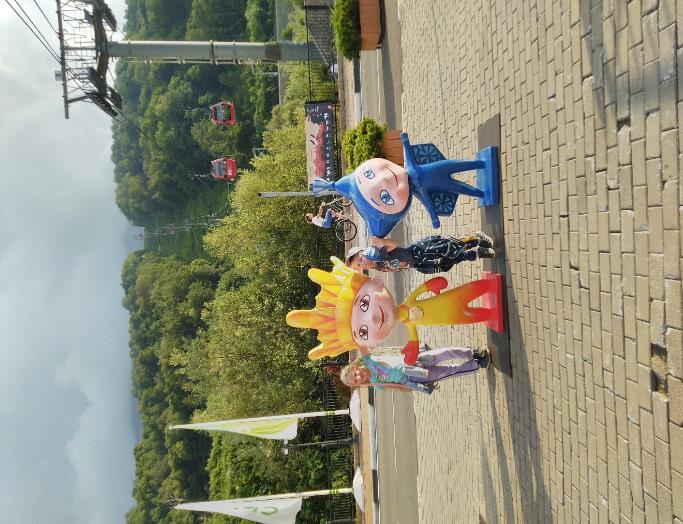 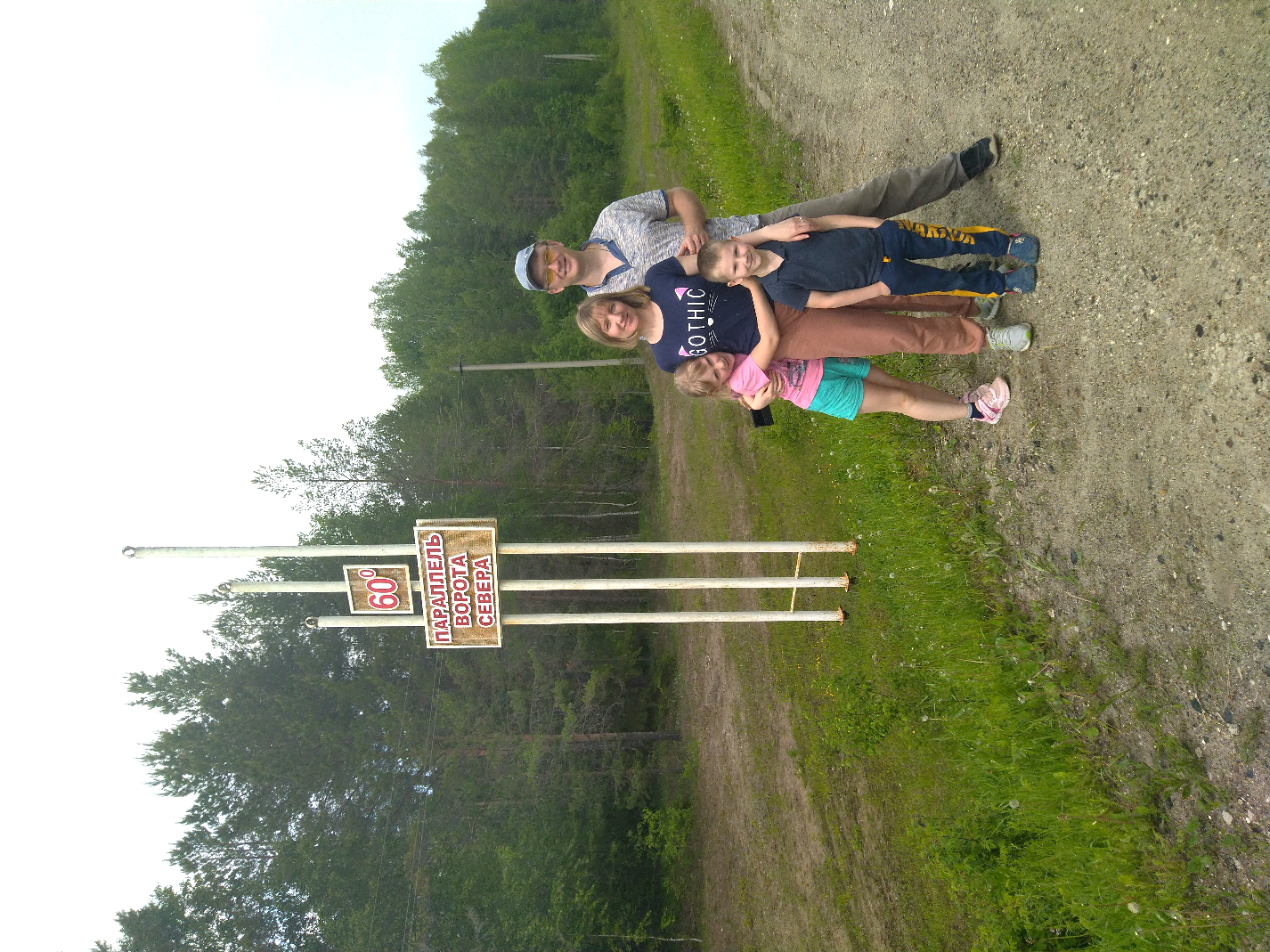 2
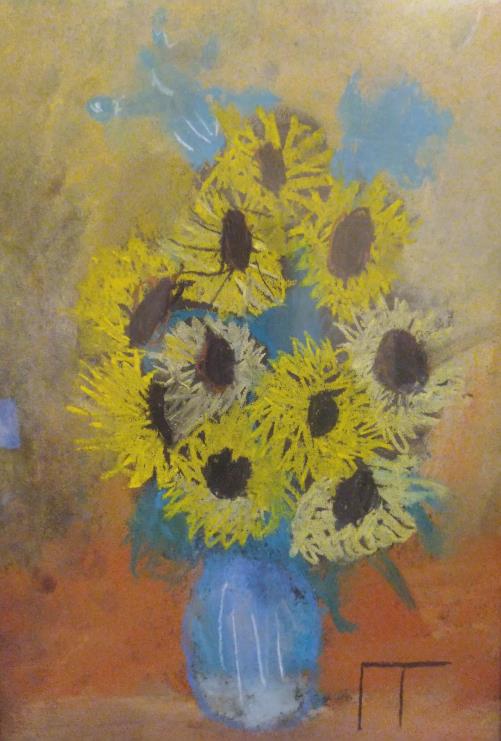 Мой мир
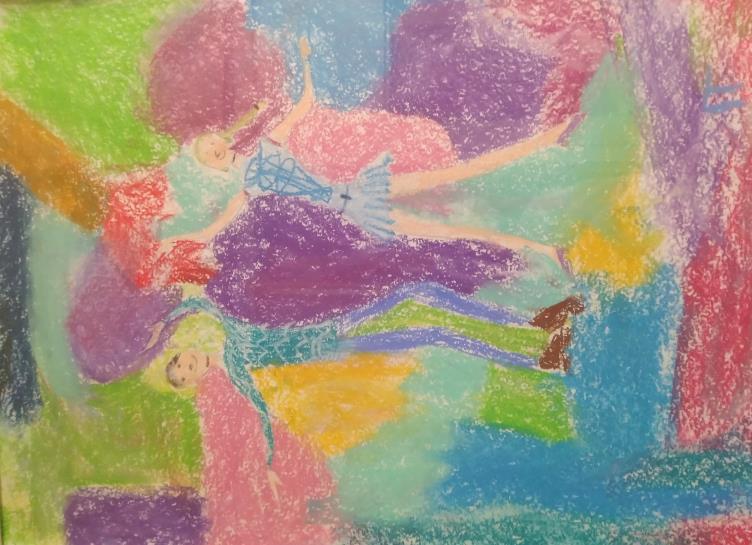 Я очень люблю петь, рисовать, плавать, учиться в школе, делать поделки из бумаги
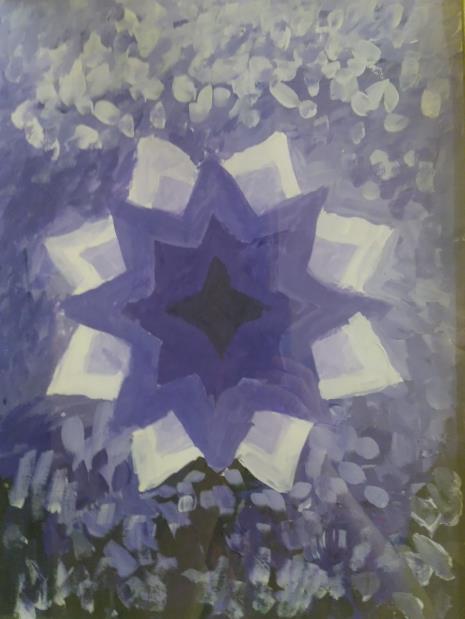 3
Мой мир
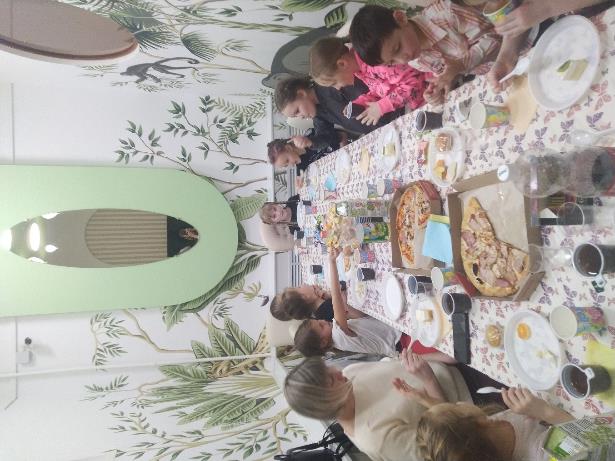 У меня много друзей, а лучшая моя подруга - Аня
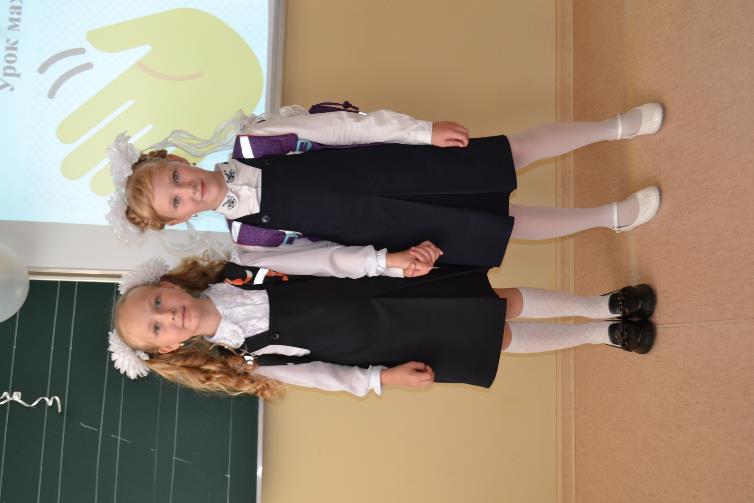 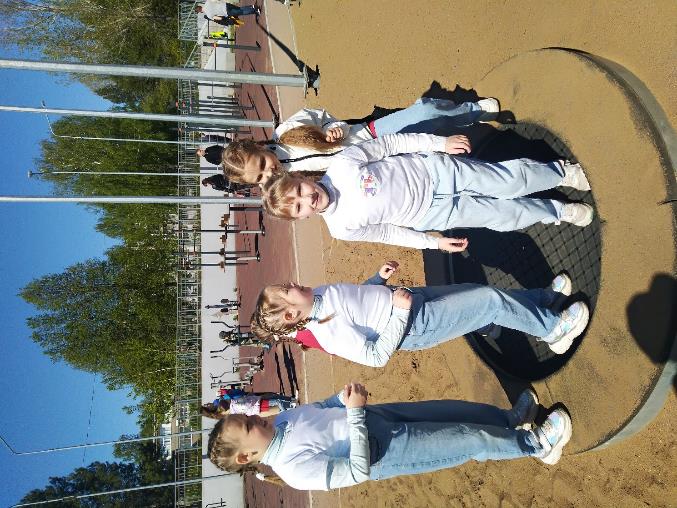 4
Моя учеба
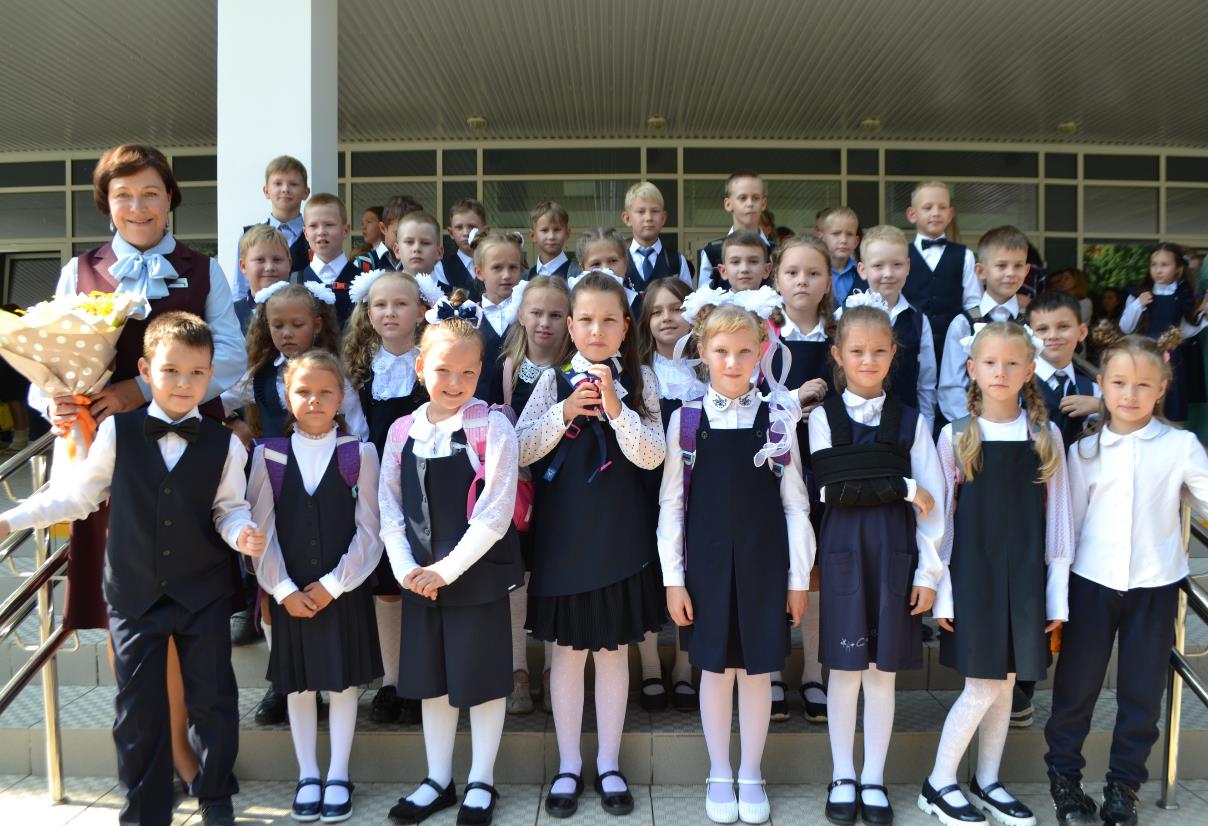 Моя любимая учительница-
Салахеева Маргарита Леонидовна 
и наш дружный 2А!
5
Моя учеба
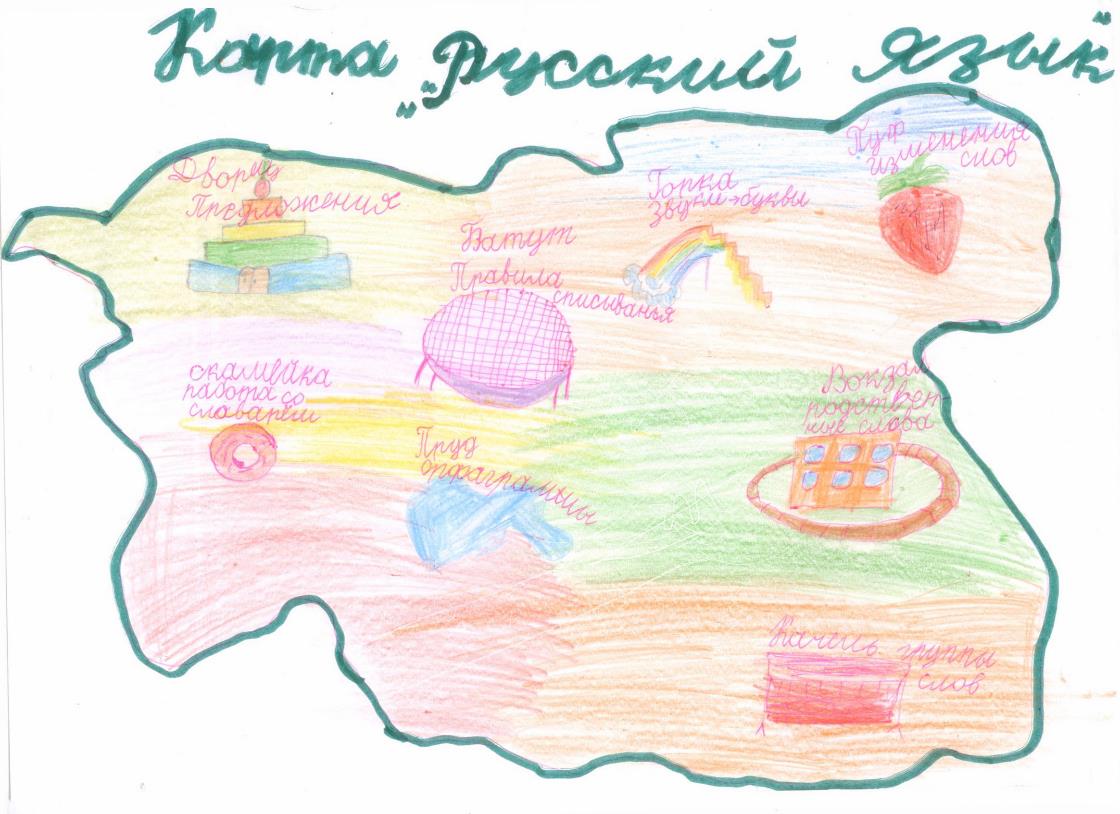 Самое необычное задание – изобразить «Русский язык» в виде карты
6
Моя учеба
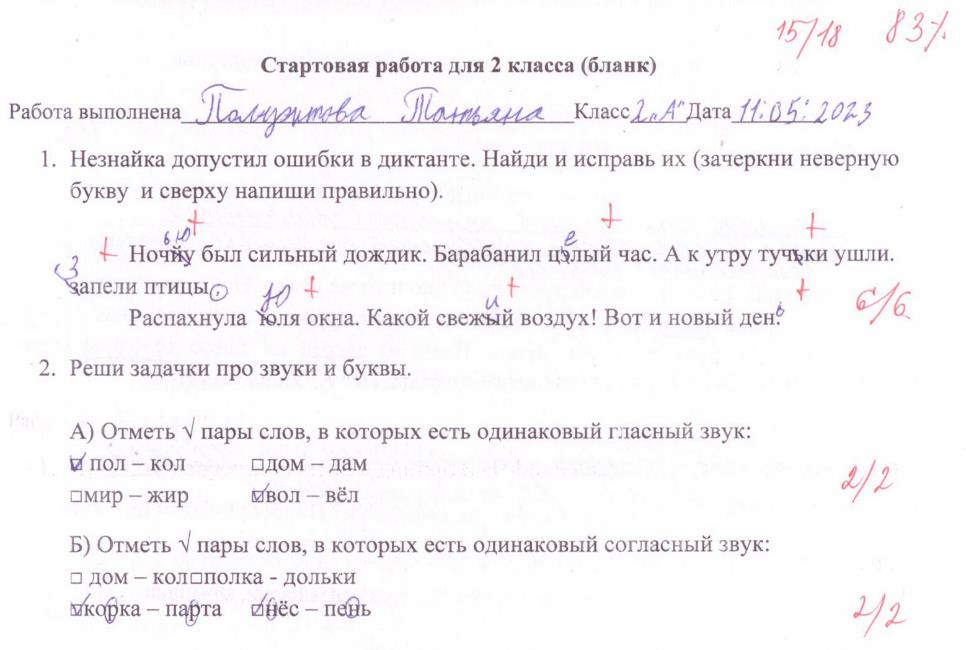 Русский язык
стартовая работа 
для 2 класса
7
Моя учеба
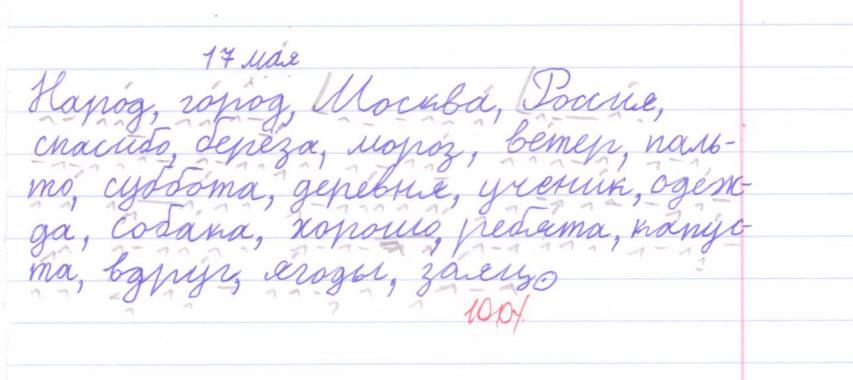 Русский язык
8
Моя учеба
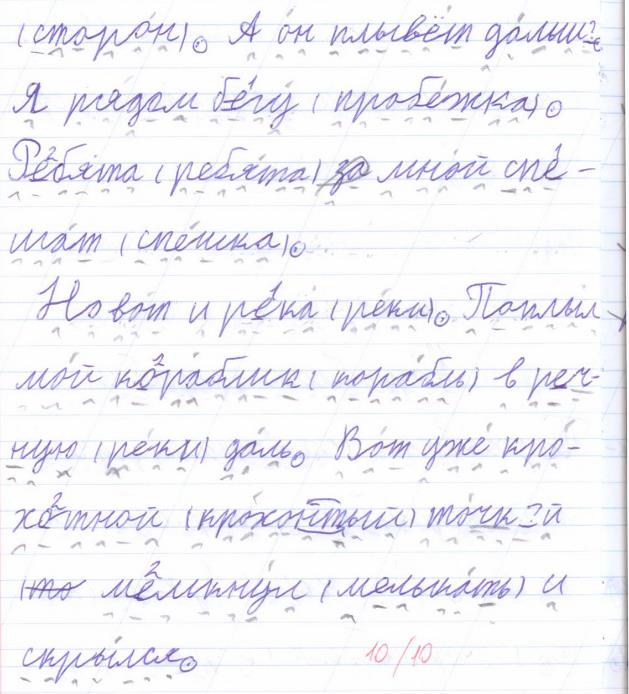 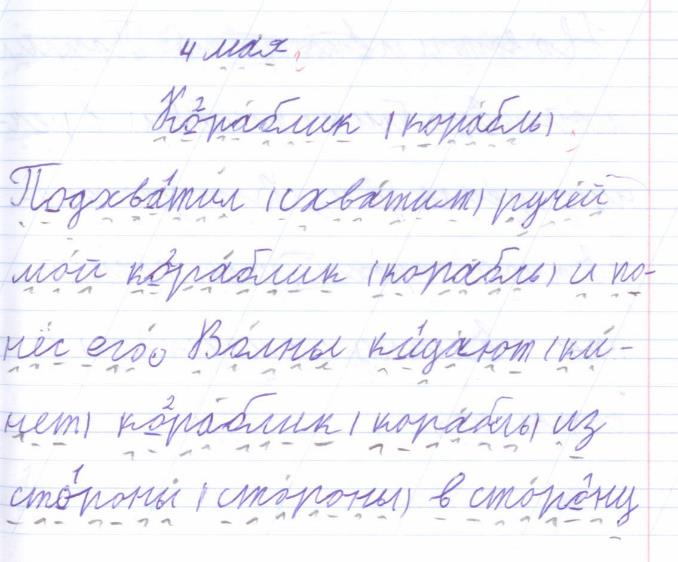 Русский язык
9
Моя учеба
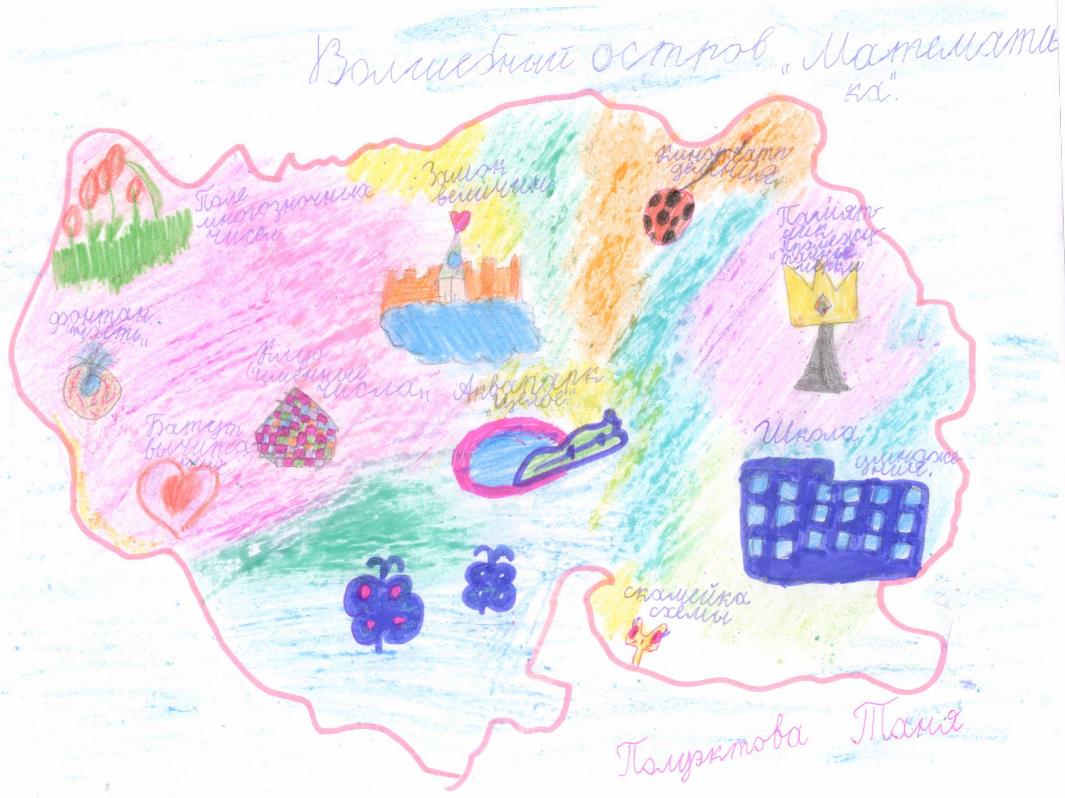 Волшебный остров «Математика»
10
Моя учеба
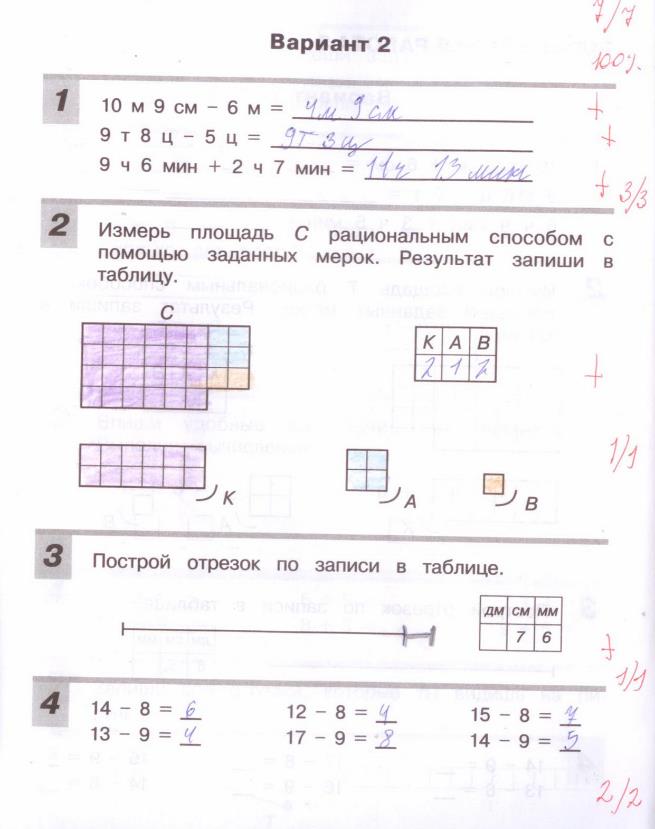 Математика
11
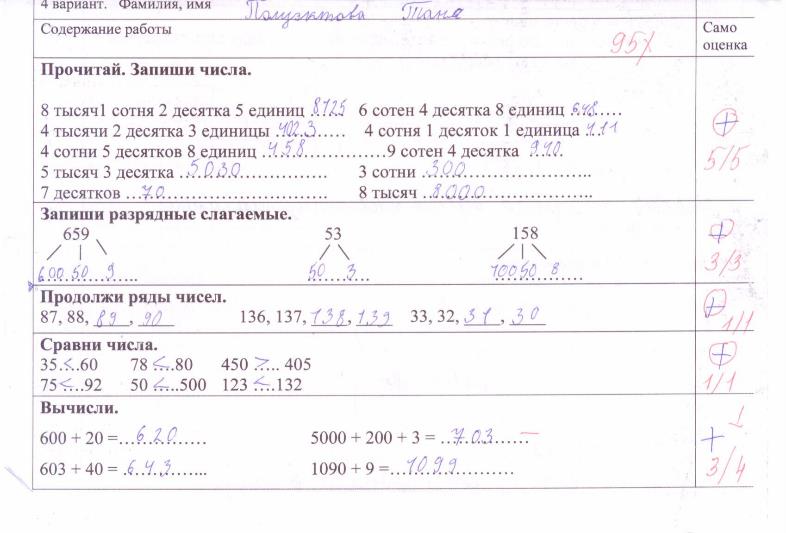 Моя учеба
Математика
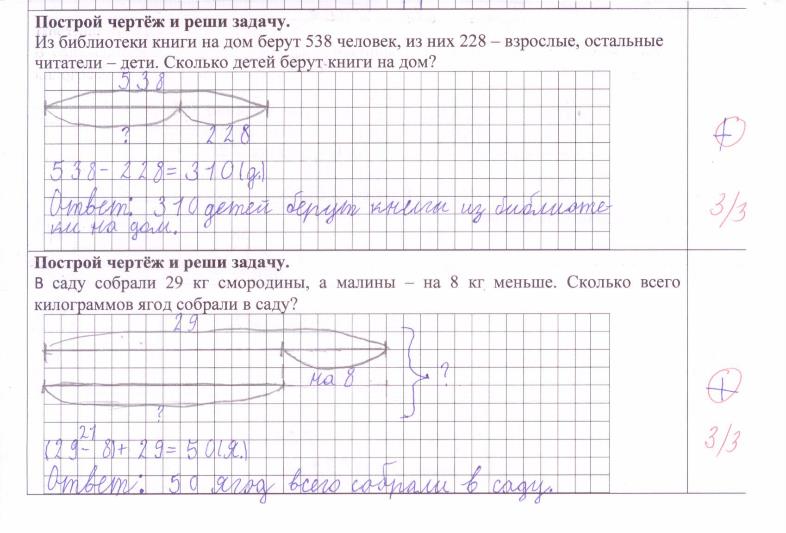 12
Моя учеба
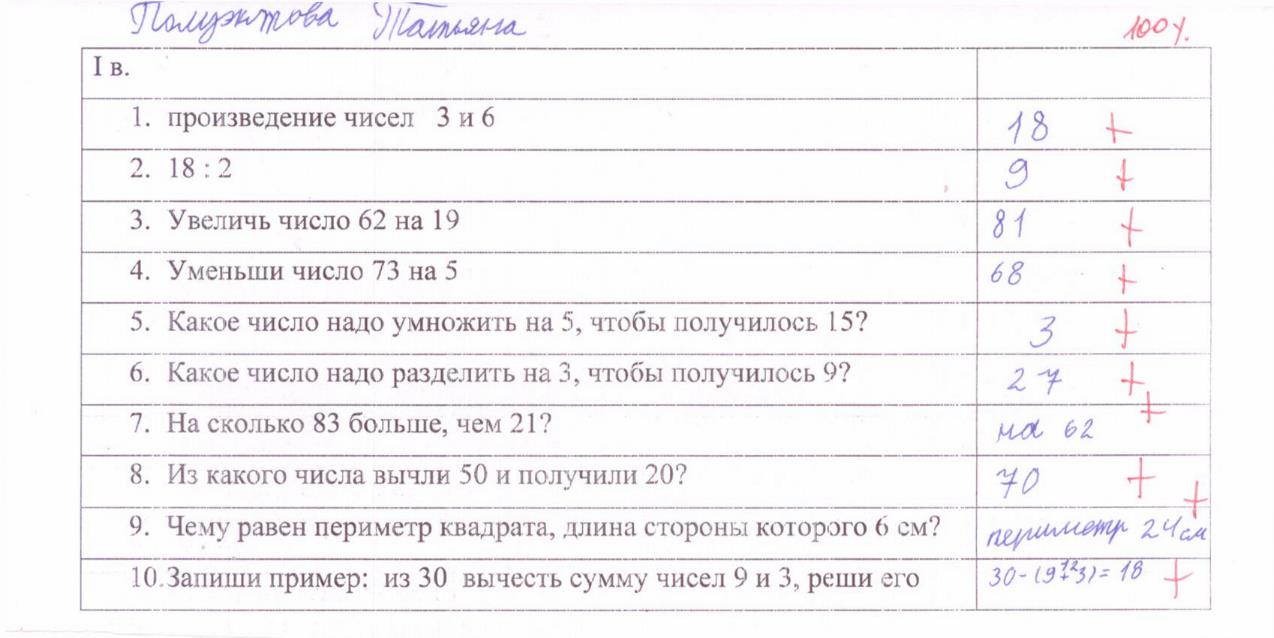 Математика
13
Моя учеба
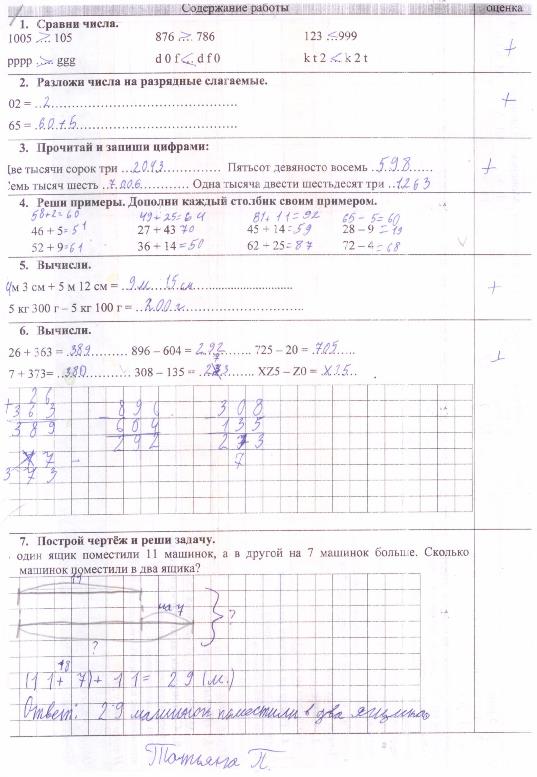 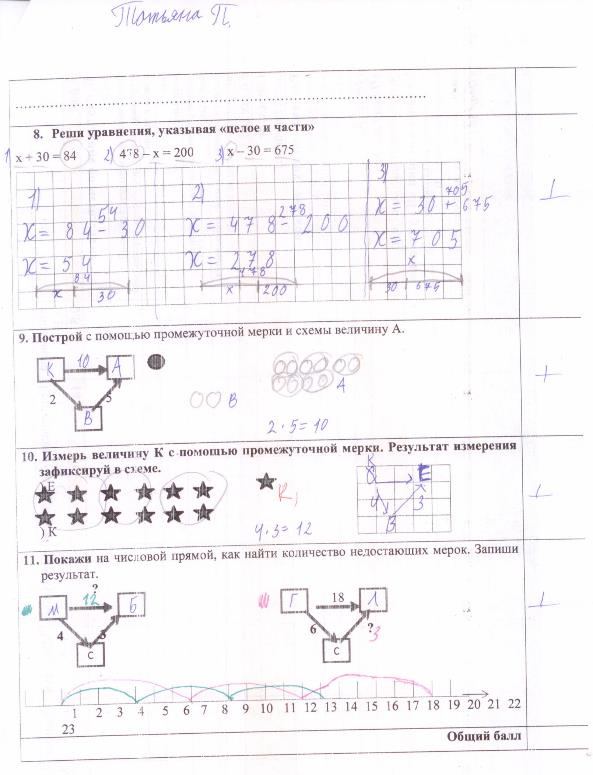 Математика
14
Моя учеба
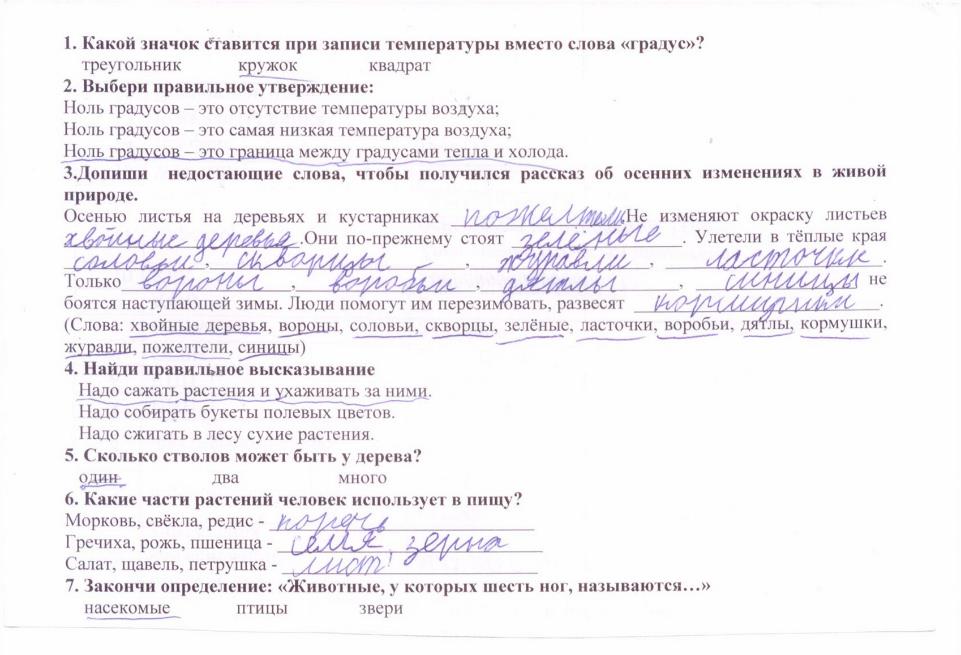 Окружающий мир
15
Моя учеба
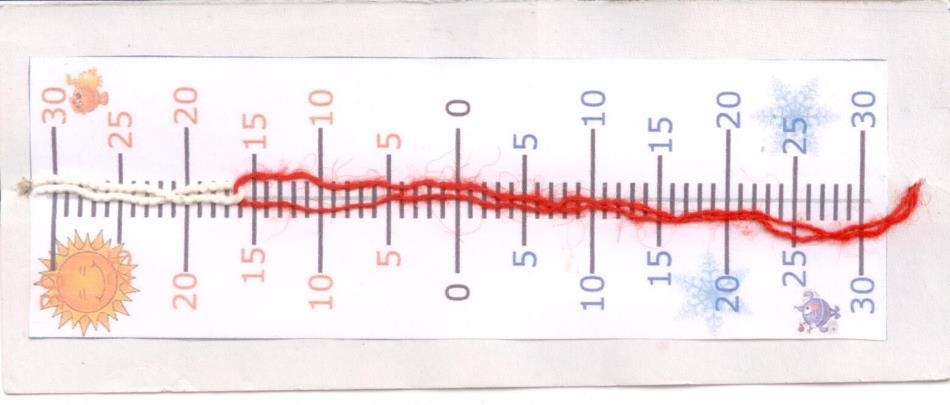 Окружающий мир
16
Моя учеба
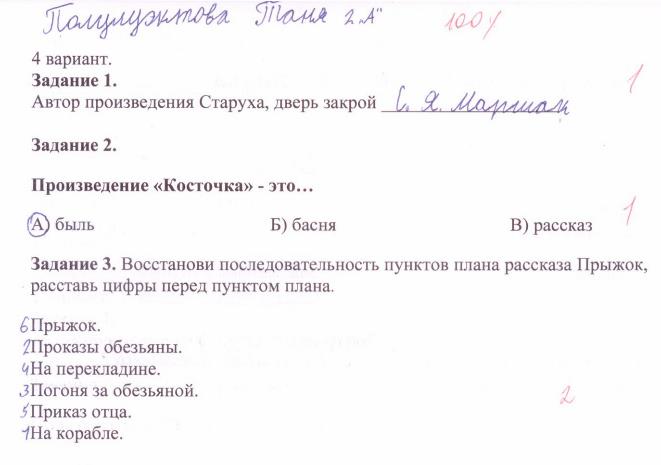 Литературное чтение
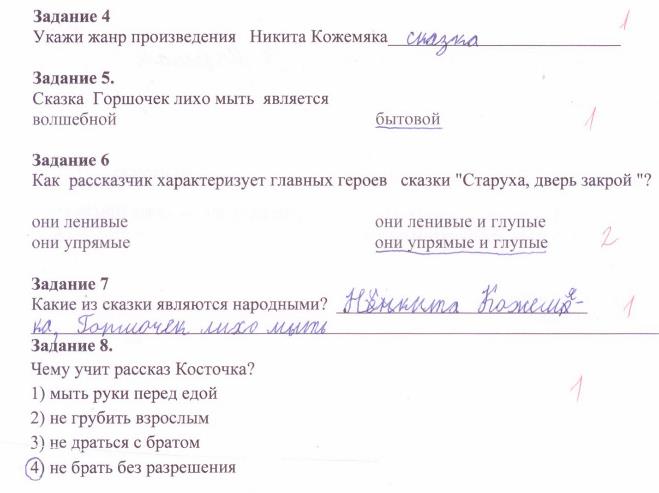 17
Моя учеба
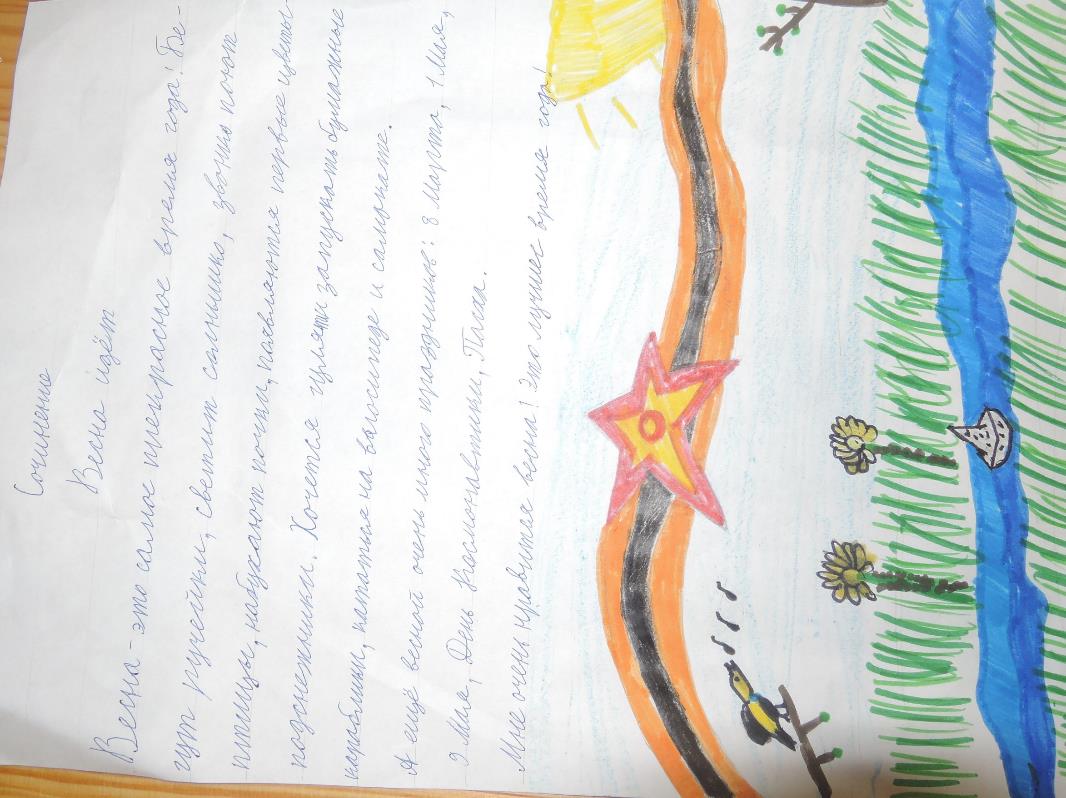 Литературное чтение
18
Моя учеба
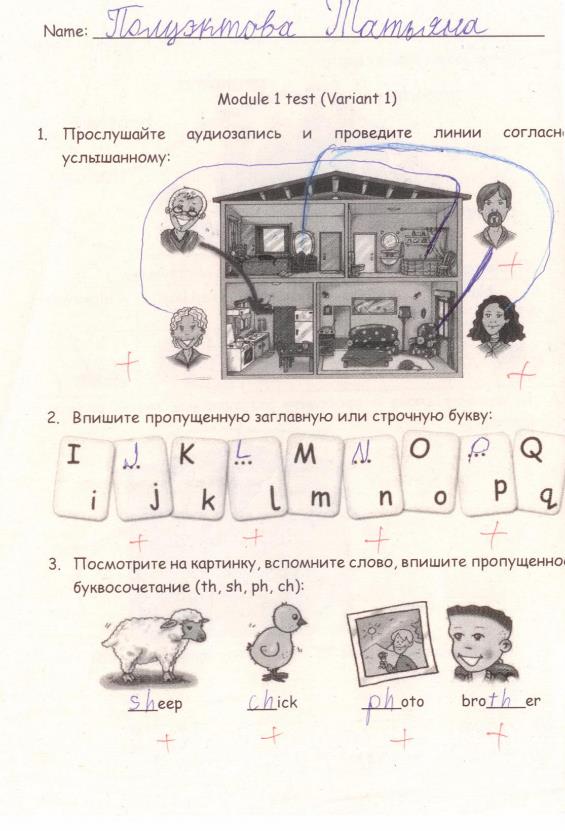 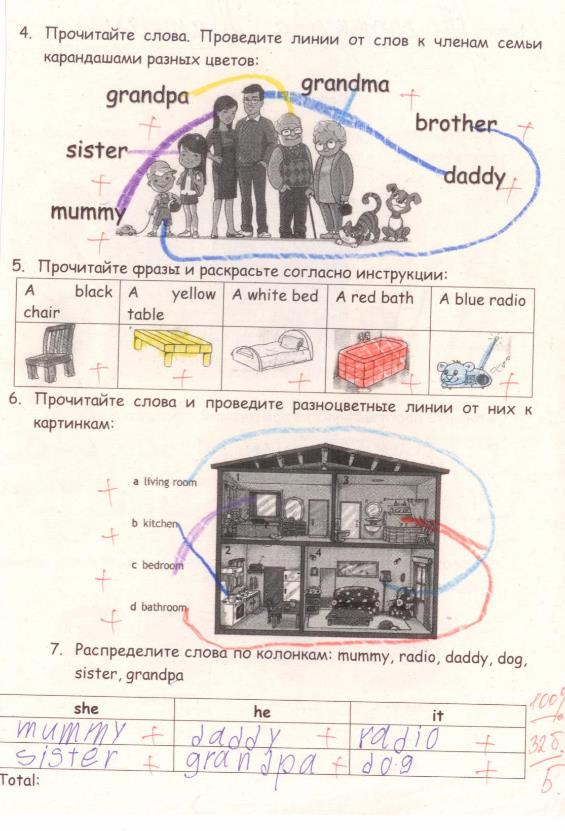 Английский язык
19
Моя учеба
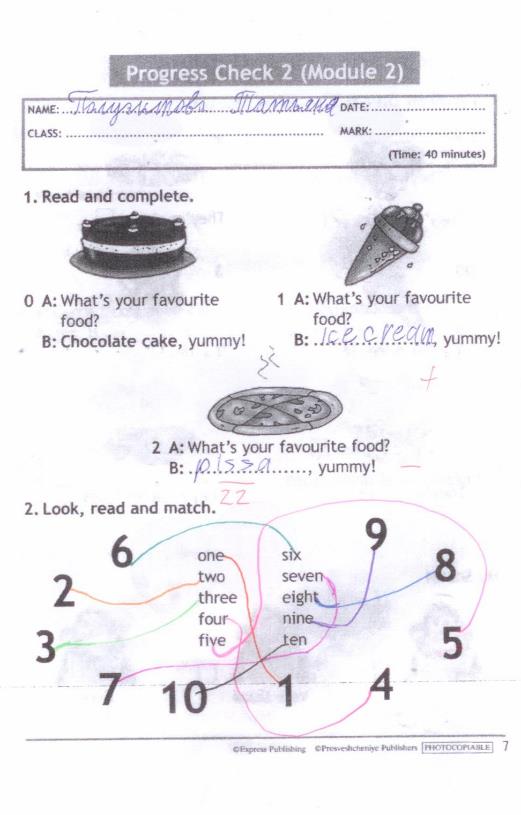 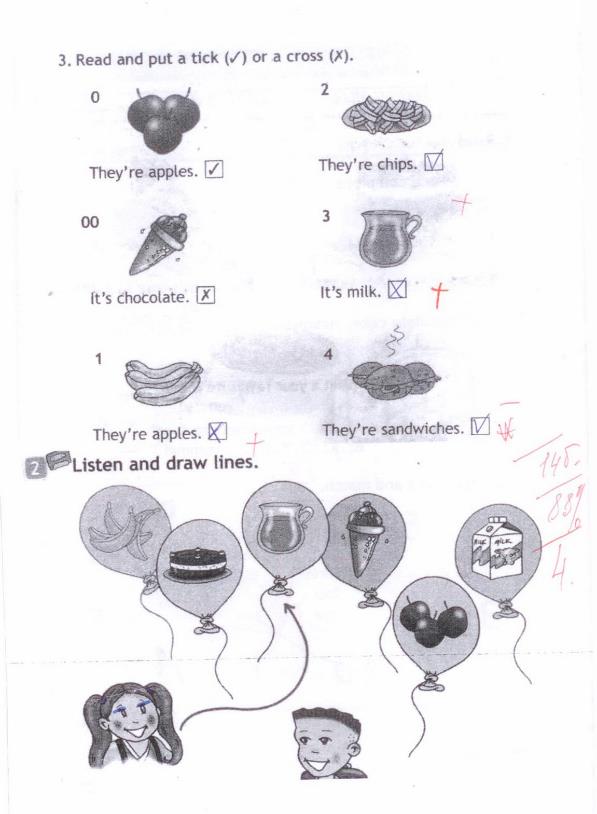 Английский язык
20
Моя учеба
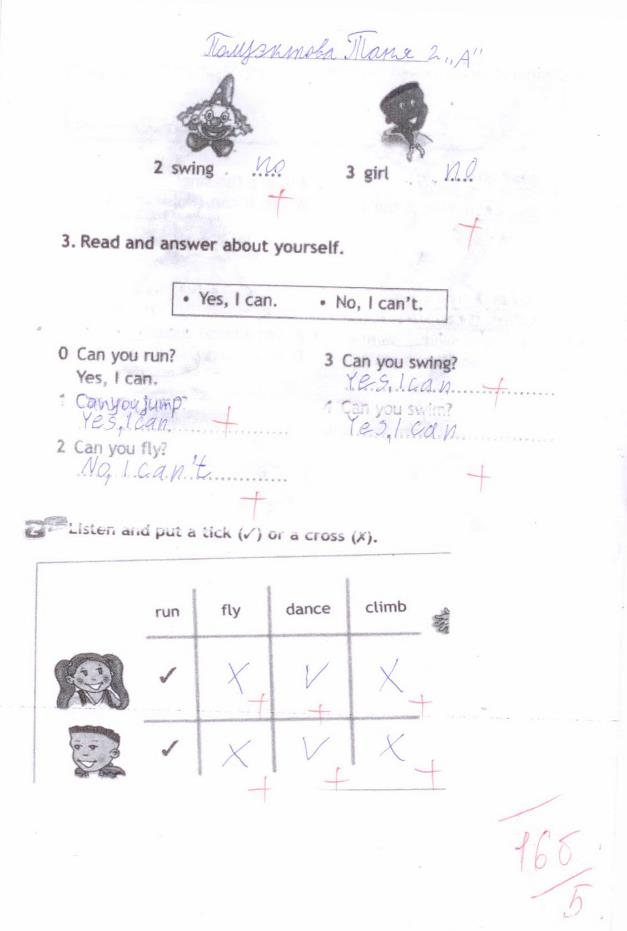 Английский язык
21
Моя учеба
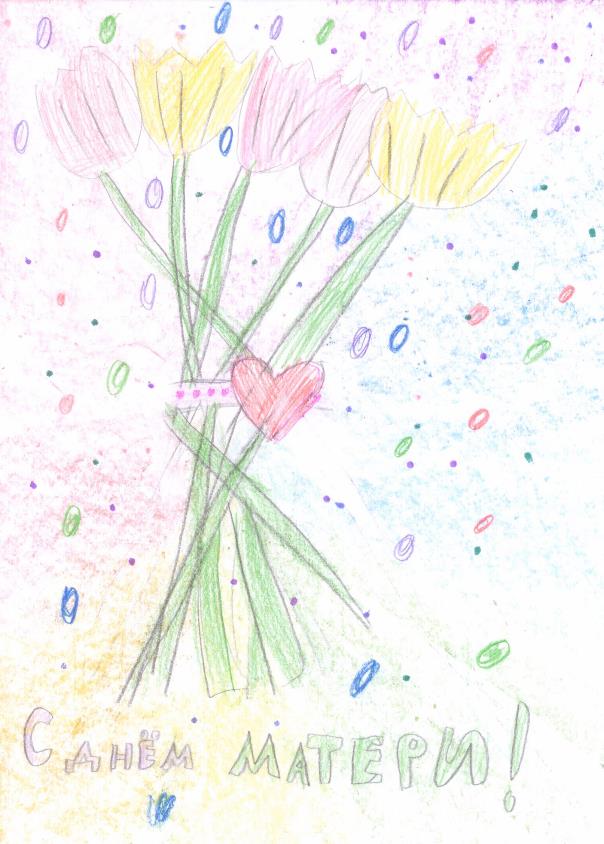 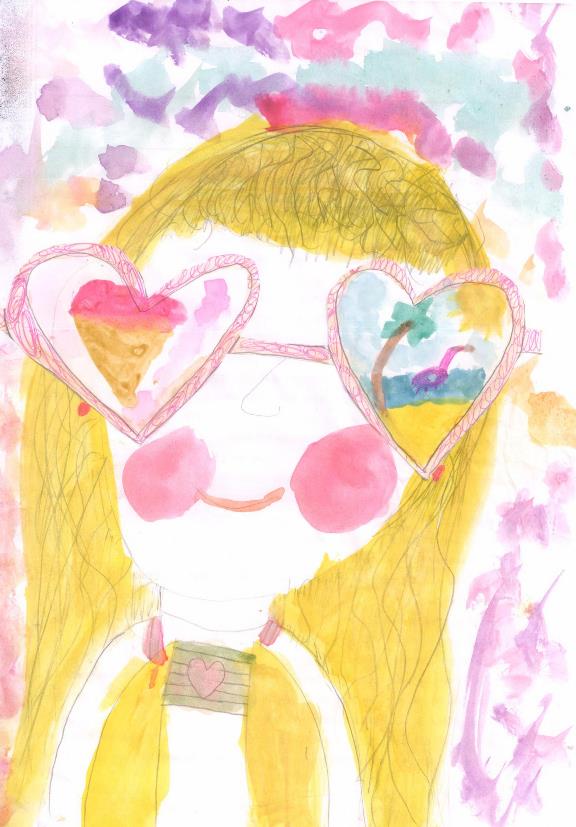 Изобразительное искусство
22
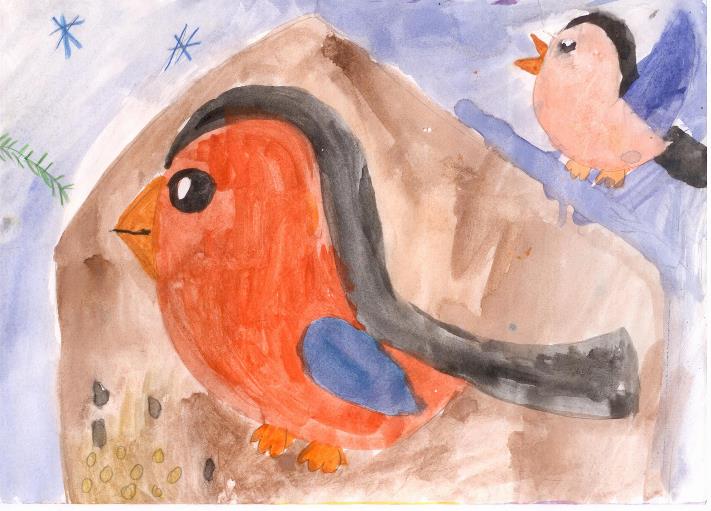 Моя учеба
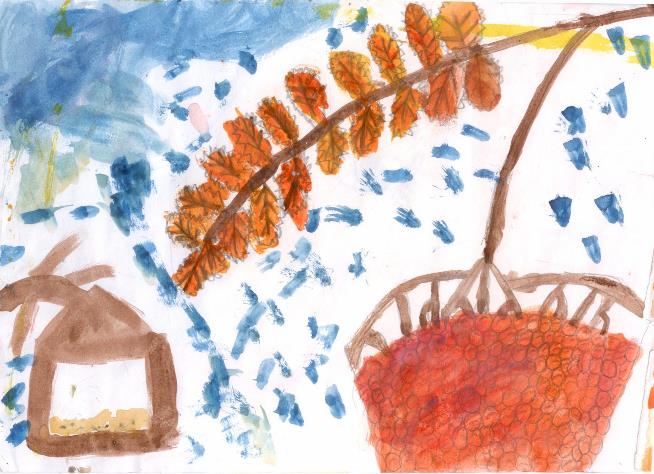 Изобразительное искусство
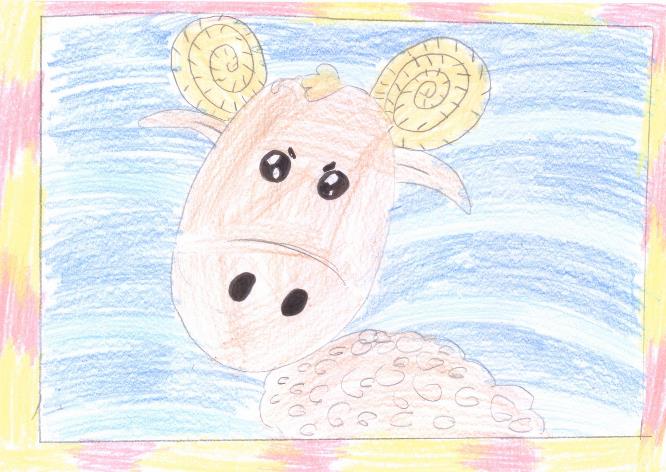 23
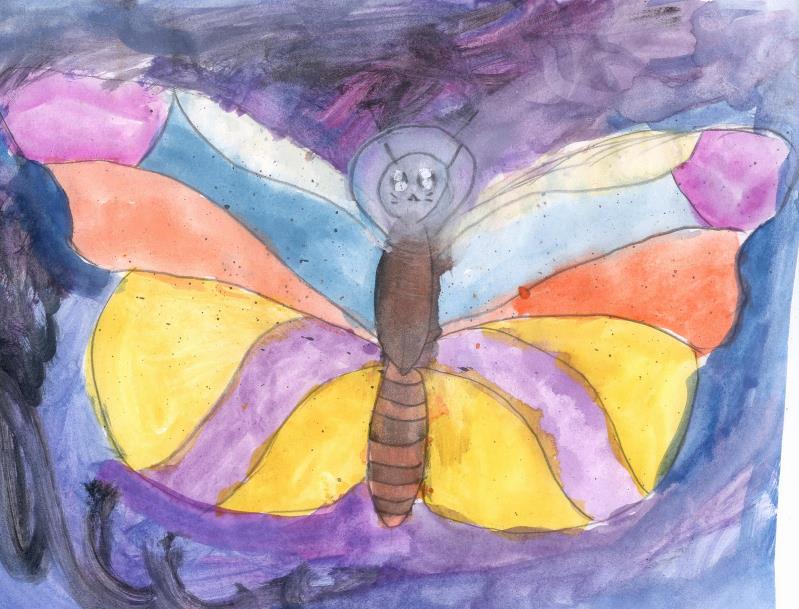 Моя учеба
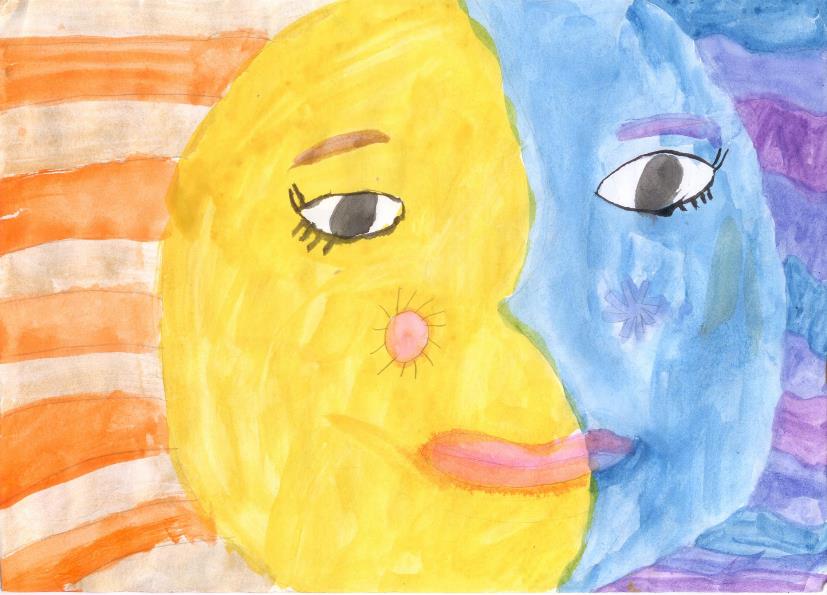 Изобразительное 
искусство
24
Моё творчество
Город, в котором я родилась и живу, называется Чайковский. Он находится на берегу реки Кама. Мой город очень красивый, зеленый и цветущий!
Когда я учила стихотворение про свой город к конкурсу чтецов, то узнала, что раньше здесь вместо прекрасного города были леса. Пришли строители на Каму, построили ГЭС, и Чайковский расцвёл во всей красе! Появилось много высотных зданий, учебных заведений, заводов, музей, театр, Дворец культуры. 
Чайковский и сейчас продолжает расти! Появляются новые детские площадки, обустраивается набережная, по которой мне очень нравится кататься на самокатах с братом. Мы часто с семьей ездим в городской парк культуры и отдыха, в котором много всего увлекательного и интересного – живой уголок с веселыми гусями, пушистыми кроликами и ярким павлином, множество аттракционов и каруселей, красивые сказочные фигуры и даже сцена, на которой я выступала на городских праздниках. 
Район города, в котором я живу, называется «Уральский». Здесь построили новую школу «НьюТон», в которой я учусь уже во втором классе.  Раньше на этом месте был пустырь, росли липы, и мы с мамой собирали цветы. А теперь тут красивая школа с большим стадионом, футбольным полем, баскетбольной площадкой, детской площадкой, на которой мы с классом гуляли во время динамической паузы в первом классе. В моем районе есть еще площадь «Чайковского», где зимой ставят новогоднюю елку с гирляндами, а летом – включают фонтаны с подсветкой. Очень завораживает! 
Я люблю свой район и хотела бы, чтобы в будущем здесь построили новый спортивный комплекс с бассейном, где я могла бы с удовольствием ходить на плавание. Это очень удобно, так как не нужно ездить в другой район города! Еще я мечтаю, чтобы появились свой аквапарк, большой детский игровой центр.
Я люблю свой город и хочу, чтобы с каждым годом он становился еще краше и живописнее!
Городской конкурс сочинений «Грани»

«Город Чайковский»
25
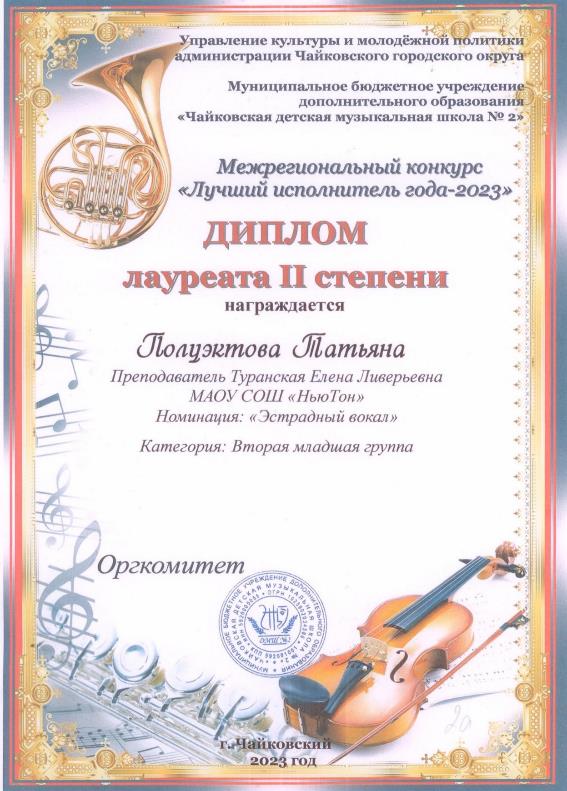 Моё творчество
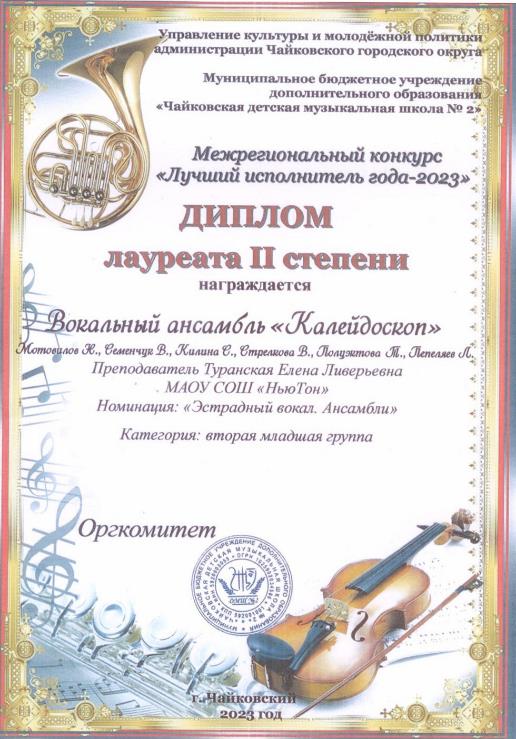 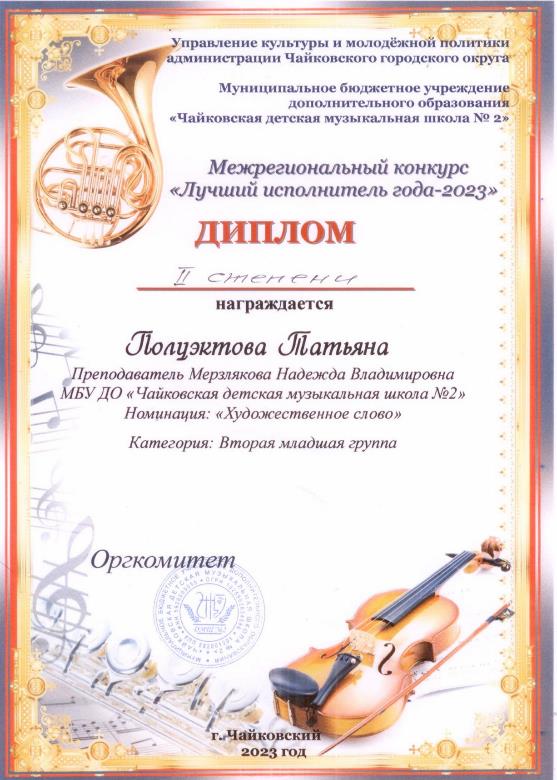 Межрегиональный конкурс 
«Лучший исполнитель года»
26
Муниципальный конкурс школьных хоров 
«Поющее детство»
Моё творчество
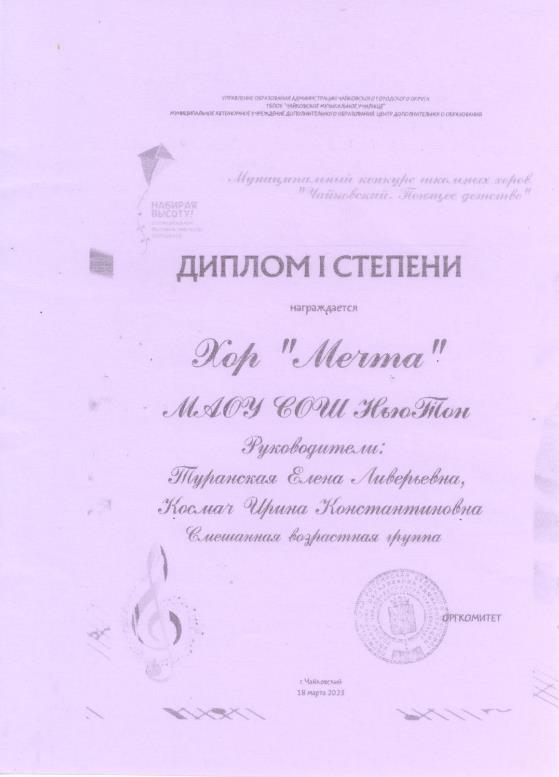 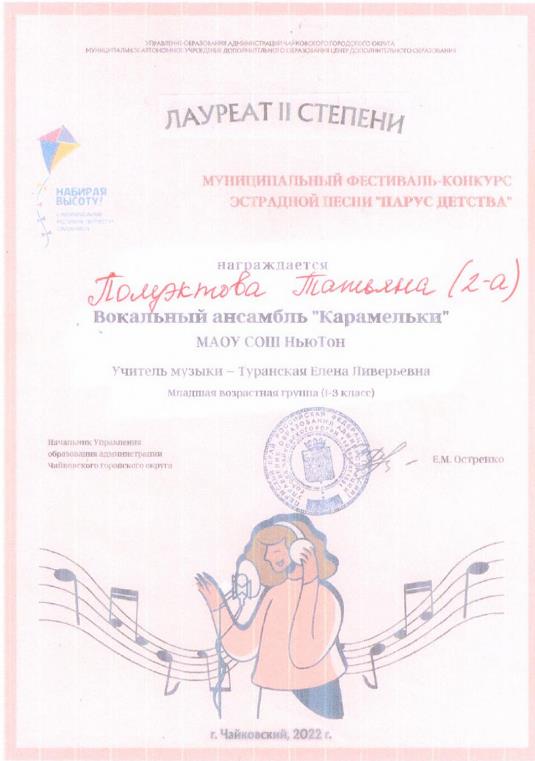 Муниципальный фестиваль – конкурс эстрадной песни 
«Парус детства»
27
Школьный конкурс чтецов
«Вдохновение»
Моё творчество
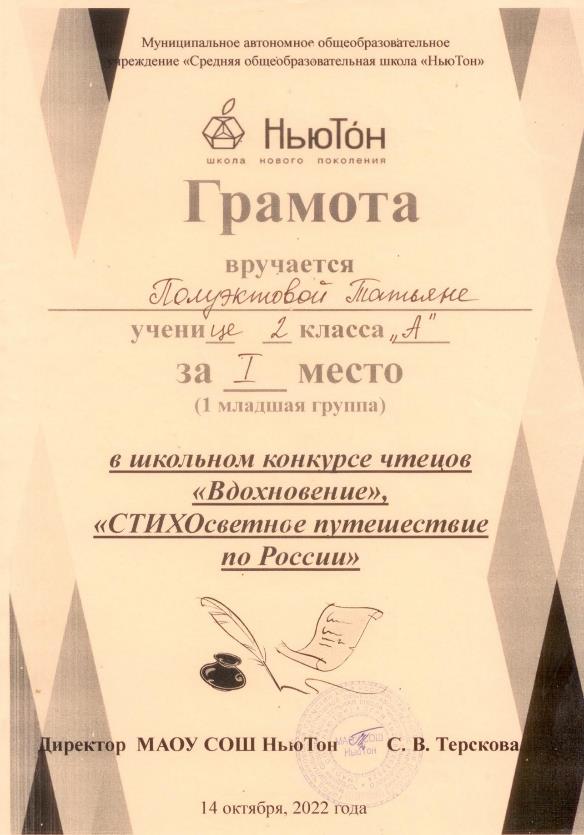 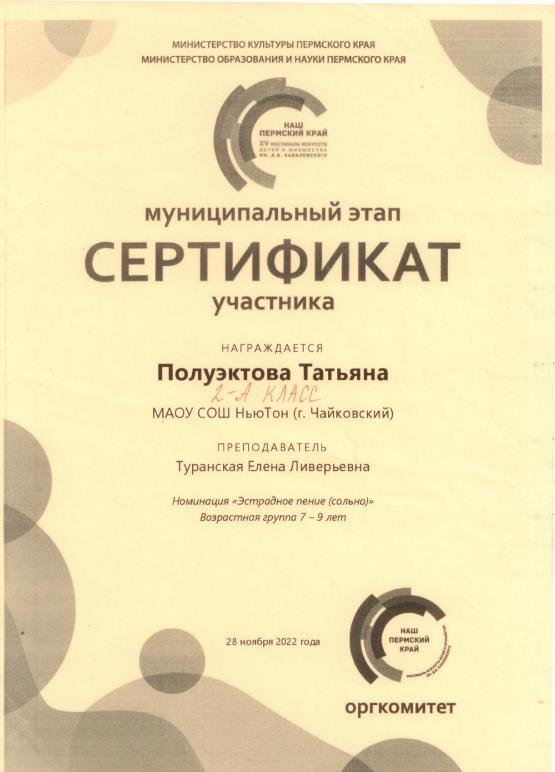 XV фестиваль искусств детей и юношества им. 
Д.Б. Кабалевского
«Наш Пермский край»
28
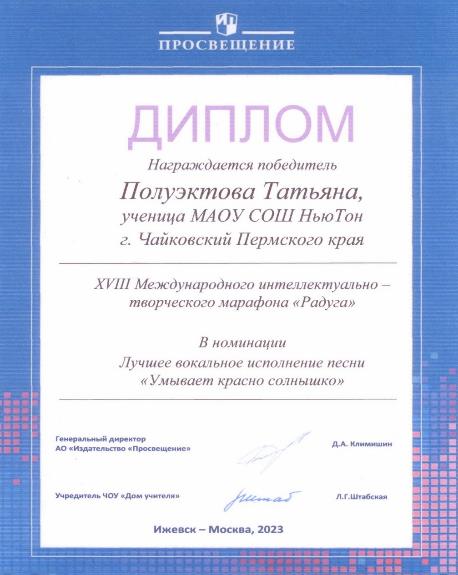 Моё творчество
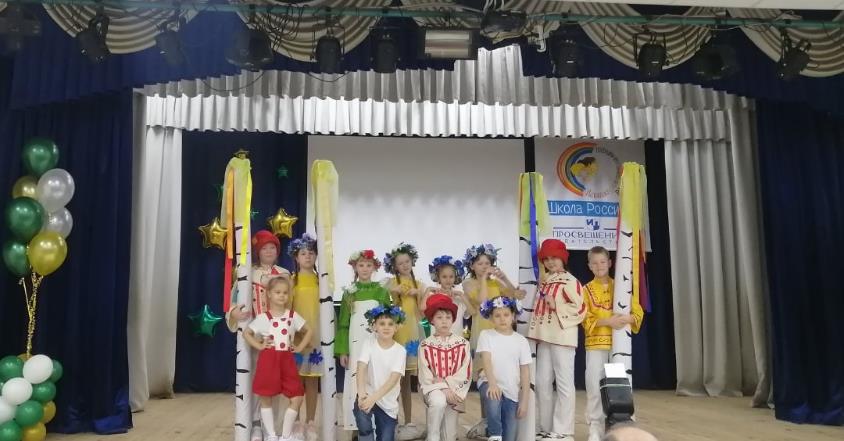 Впервые побывала в лагере «Дружба», где проходил Международный интеллектуально-творческий марафон «Радуга»
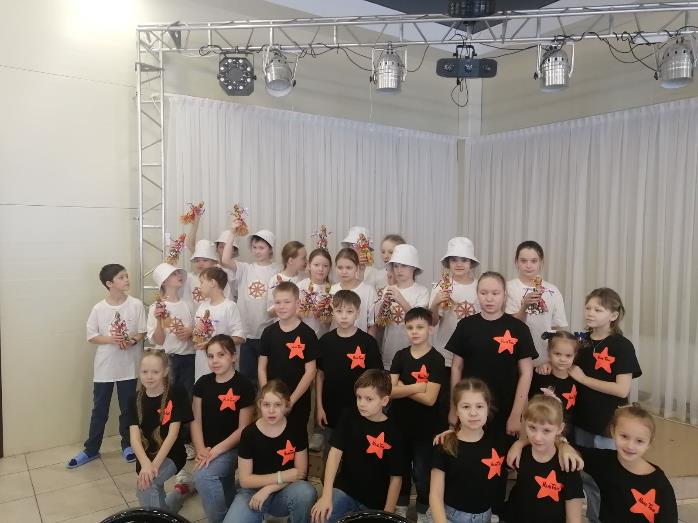 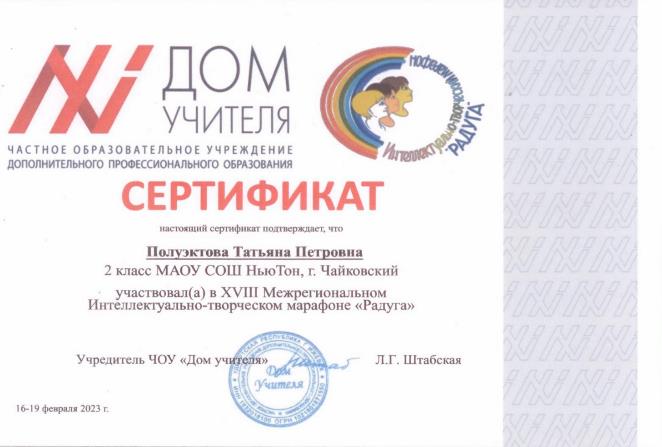 29
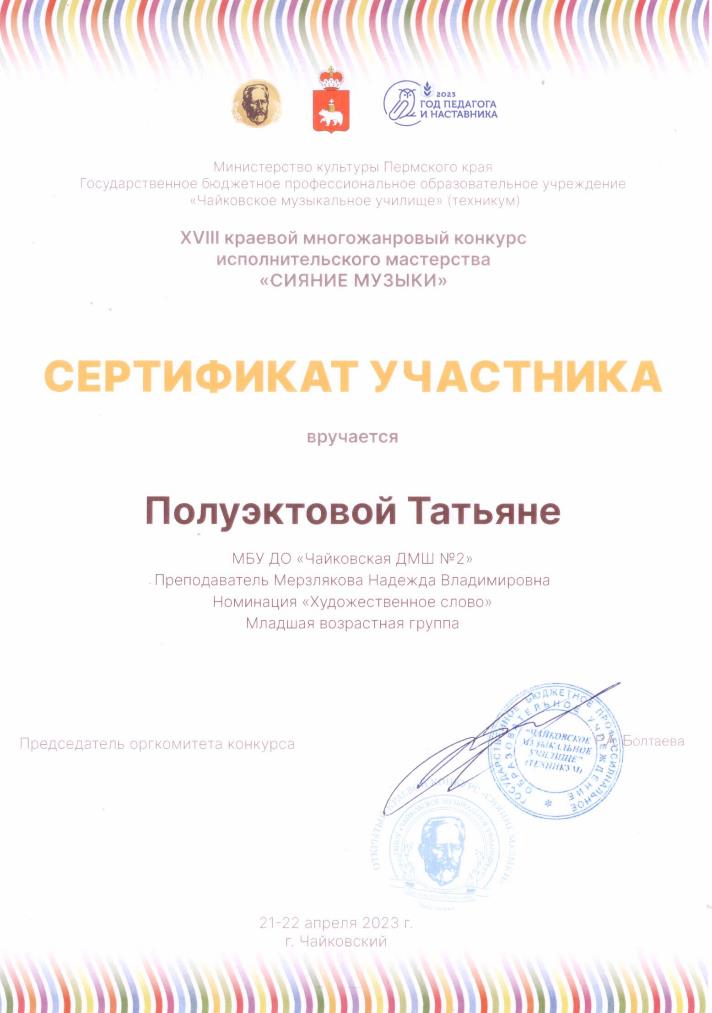 Моё творчество
В этом году я поступила в музыкальную школу на театральное отделение, где активно участвовала в театральных постановках,  краевом многожанровом конкурсе исполнительского мастерства «Сияние музыки»
30
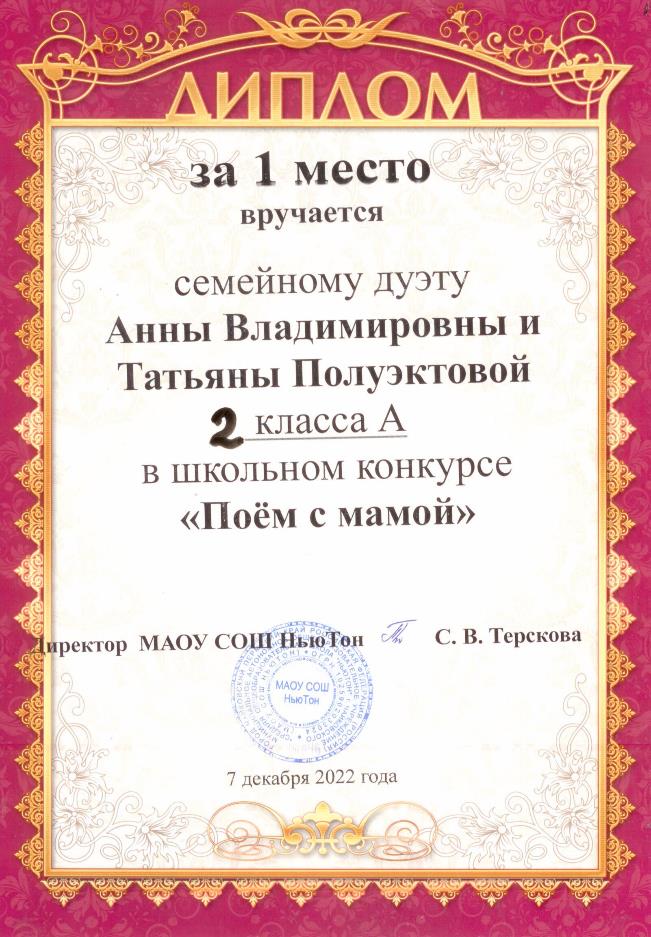 Моё творчество
А еще мы с мамой участвовали в школьном вокальном конкурсе 
«Поем с мамой»
31
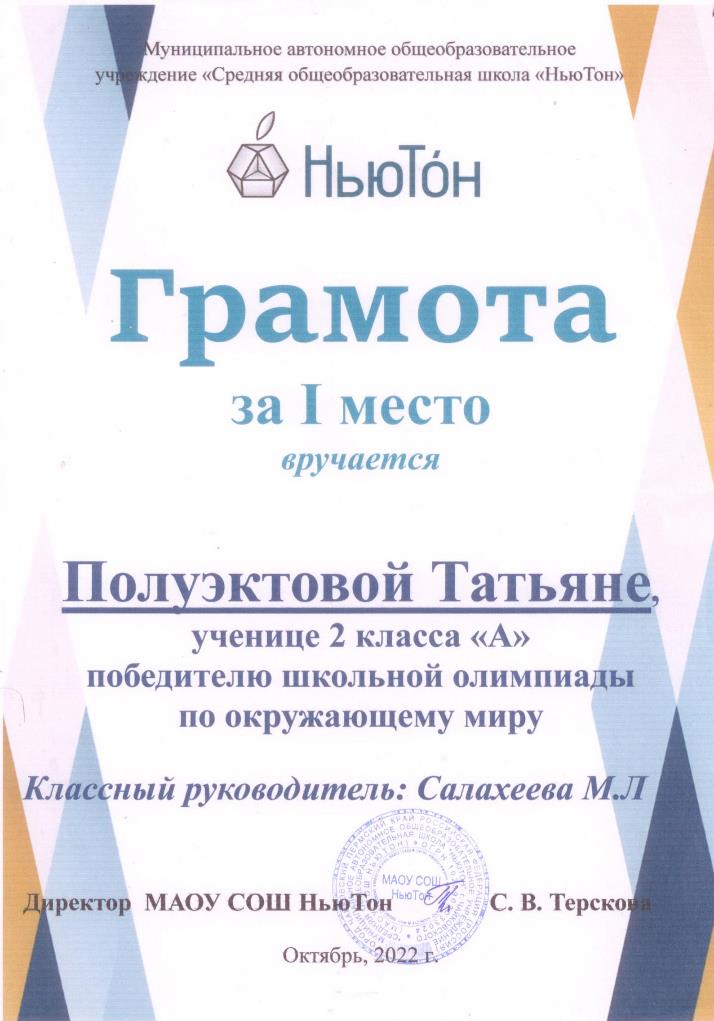 Мои достижения
Школьная олимпиада по окружающему миру
32
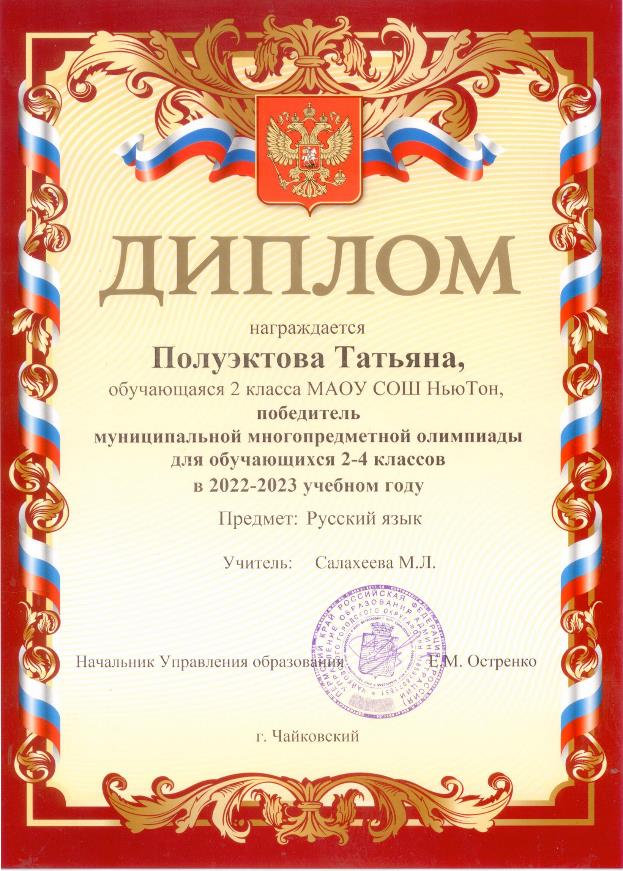 Мои достижения
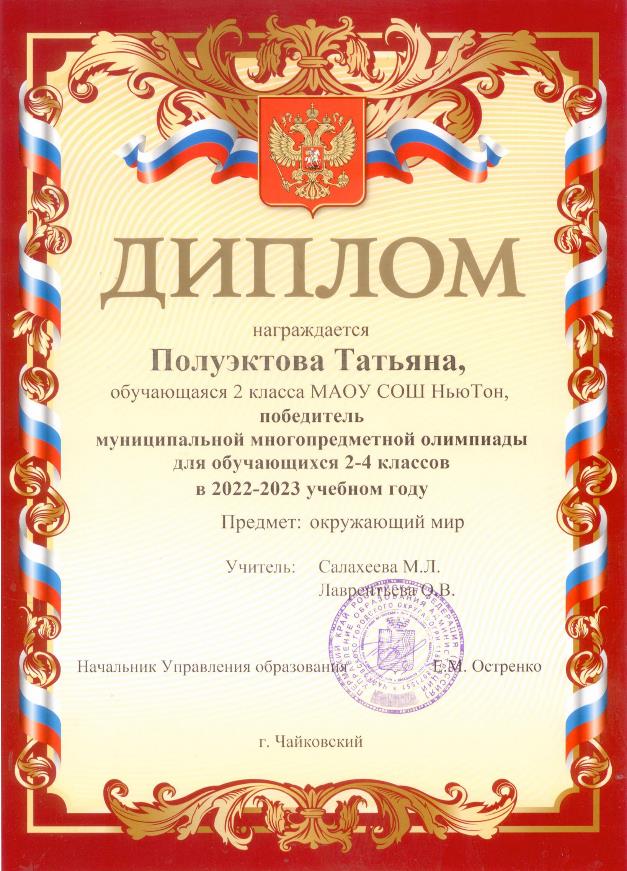 Городская олимпиада по русскому языку

Городская олимпиада по окружающему миру
33
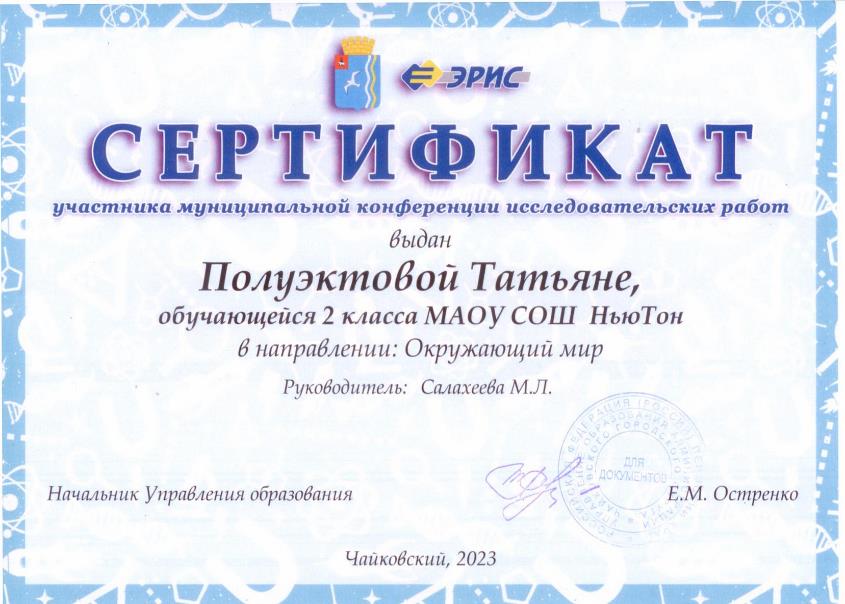 Мои достижения
Конференция исследовательских работ в направлении: Окружающий мир. Тема исследования: «Классификация кличек кошек»
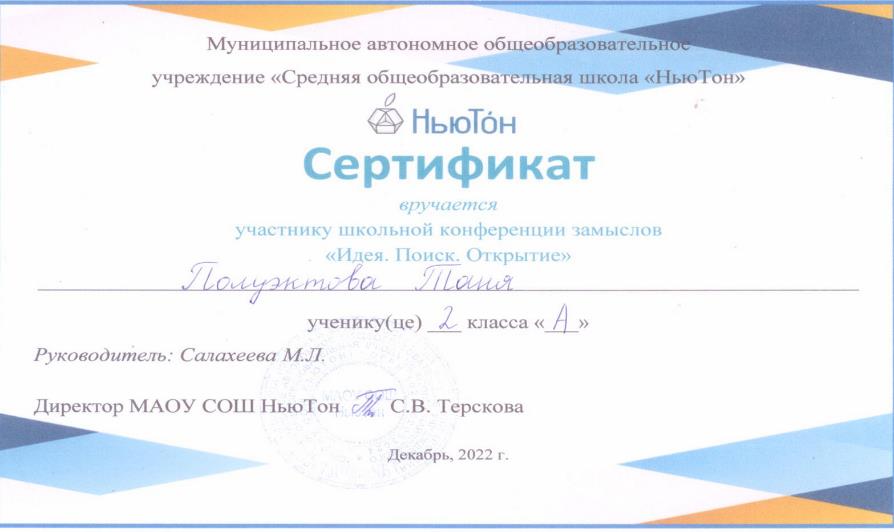 34
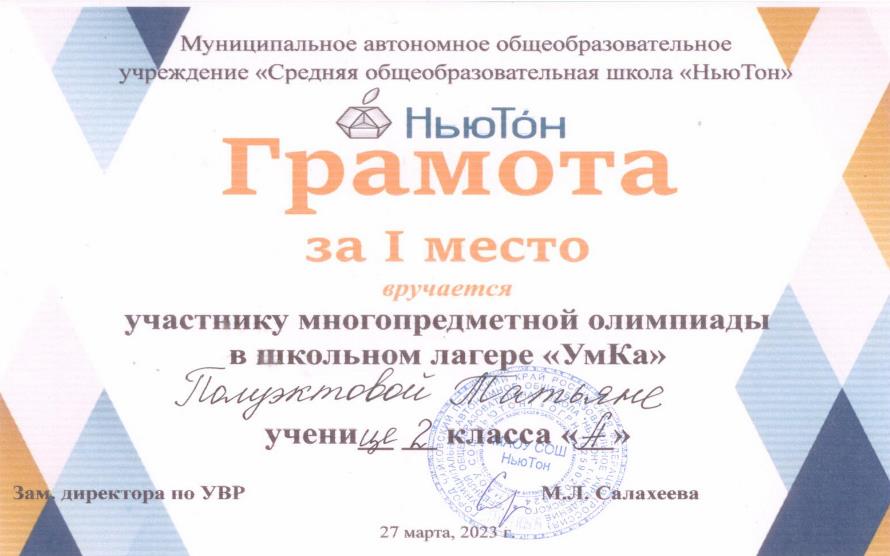 Мои достижения
В осенние и весенние каникулы я ходила в школьный лагерь «Умка», где приняла участие в многопредметной олимпиаде и олимпиаде по русскому языку
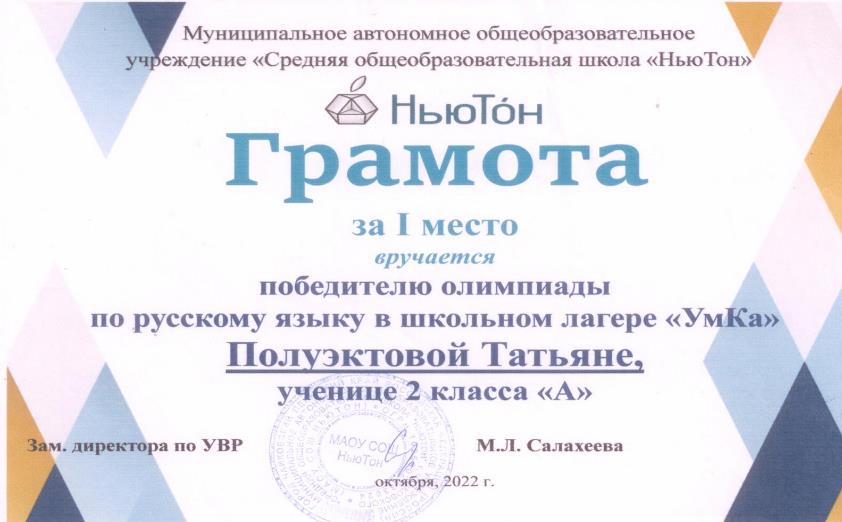 35
Мои достижения
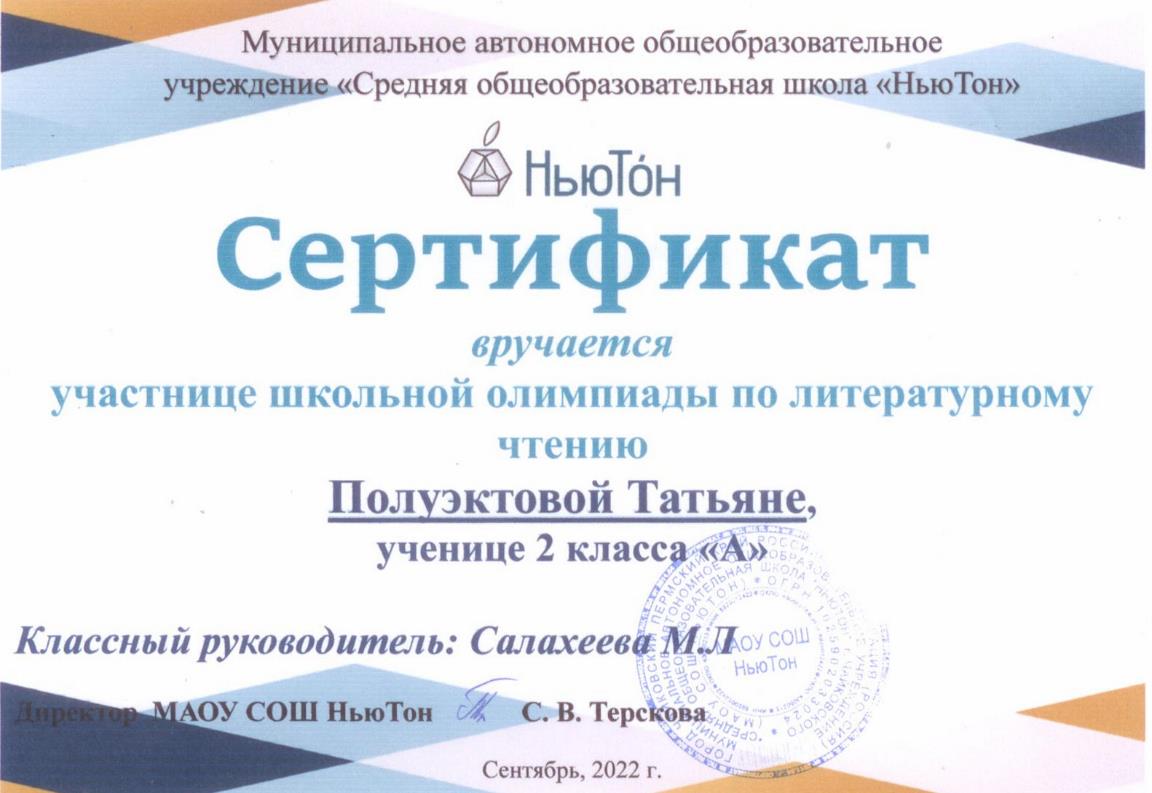 Олимпиада по литературному чтению
36
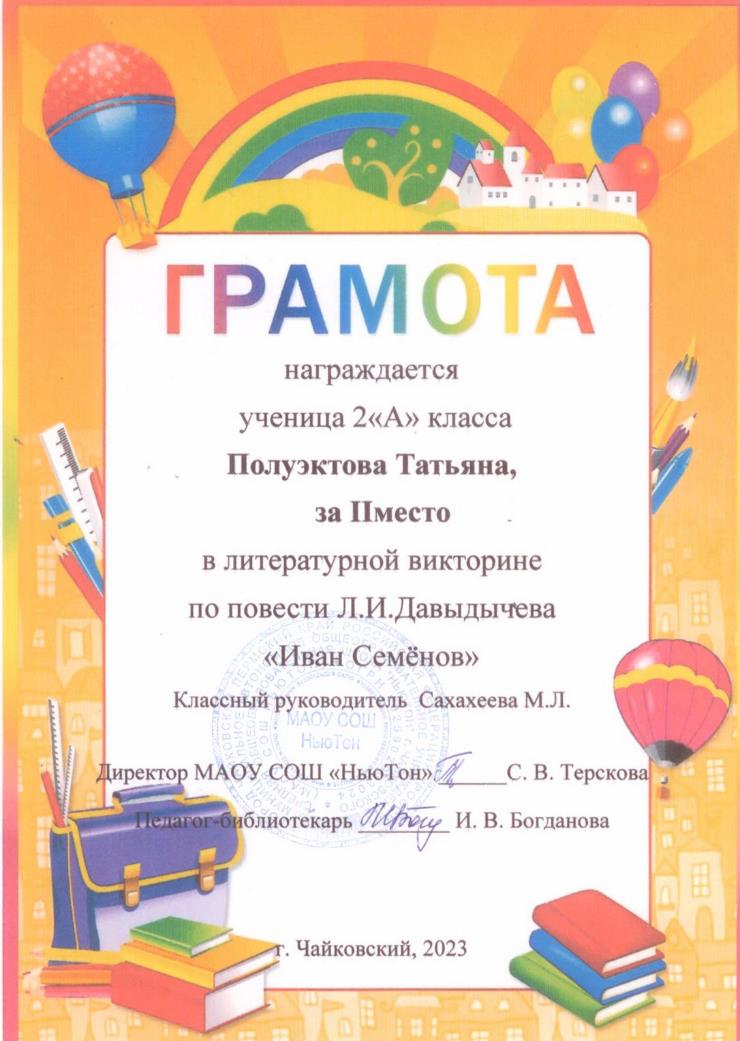 Мои достижения
В школьной библиотеке проходила викторина по повести Л.И.Давыдычева
«Иван Семенов»
37
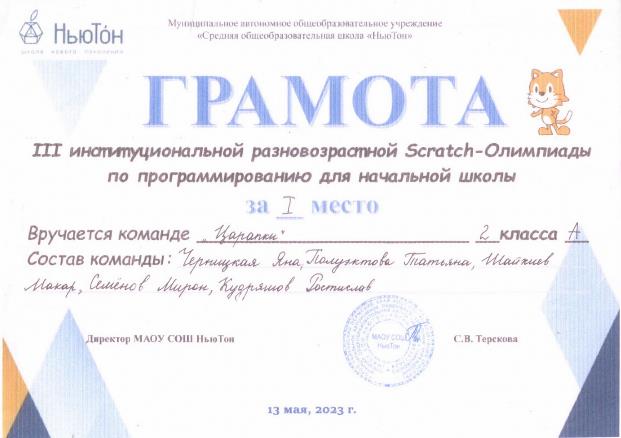 Мои достижения
Scratch-олимпиада по программированию для начальной школы
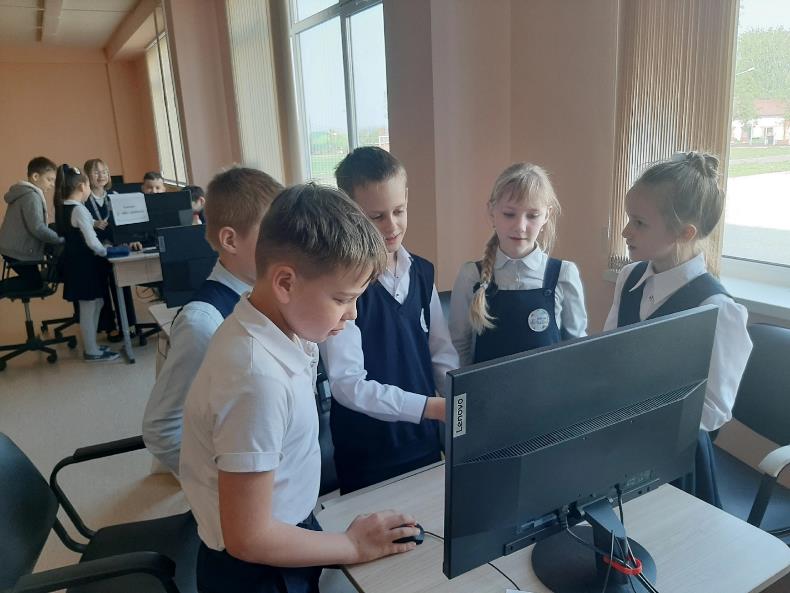 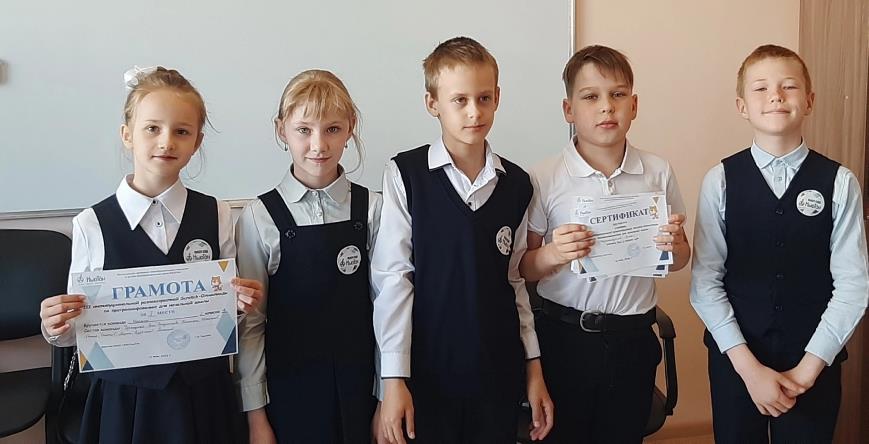 38
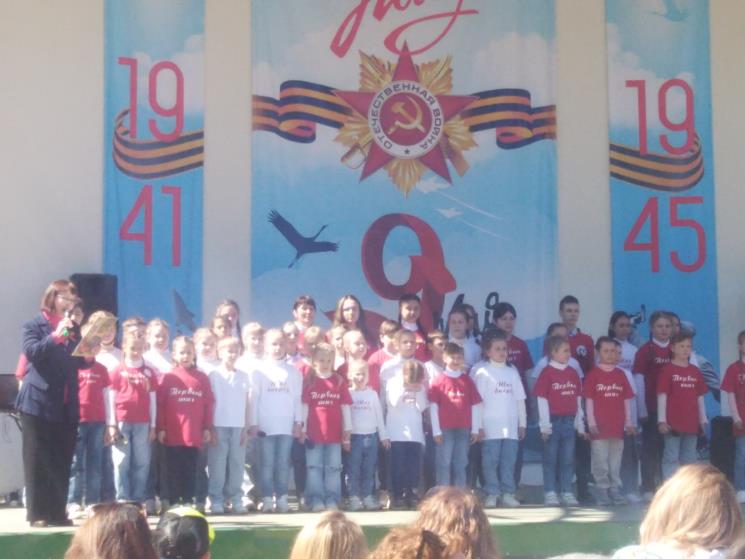 Моя общественная деятельность
В день победы выступала на Аллее славы со стихотворением «Баллада о банке варенья» Владимира Радкевича,
а также пела песню «Наша земля» с  театральным отделением
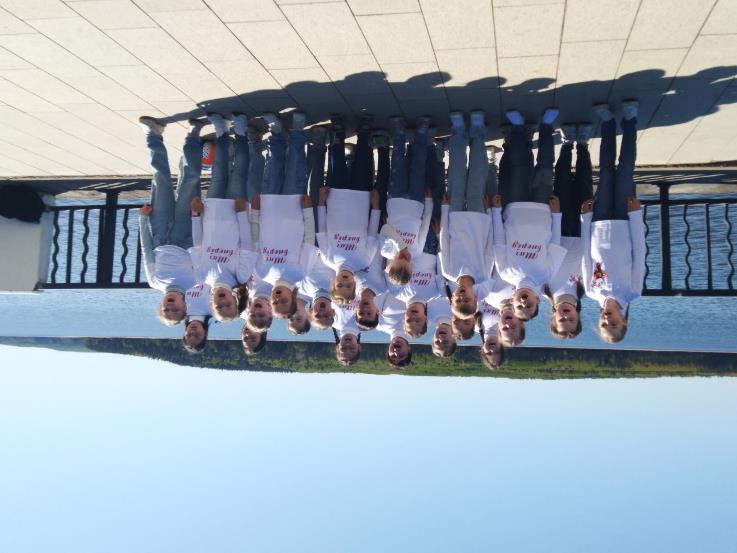 39
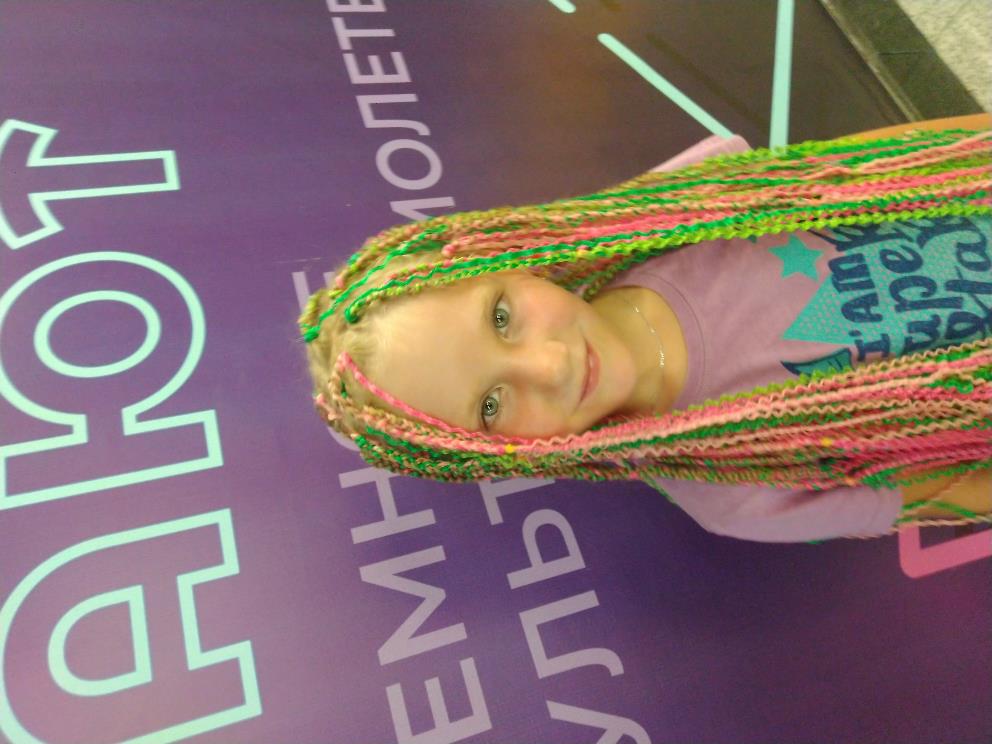 Спасибо за внимание!
Вперёд и только вперёд – за мечтой!!! 
Все получится!!!